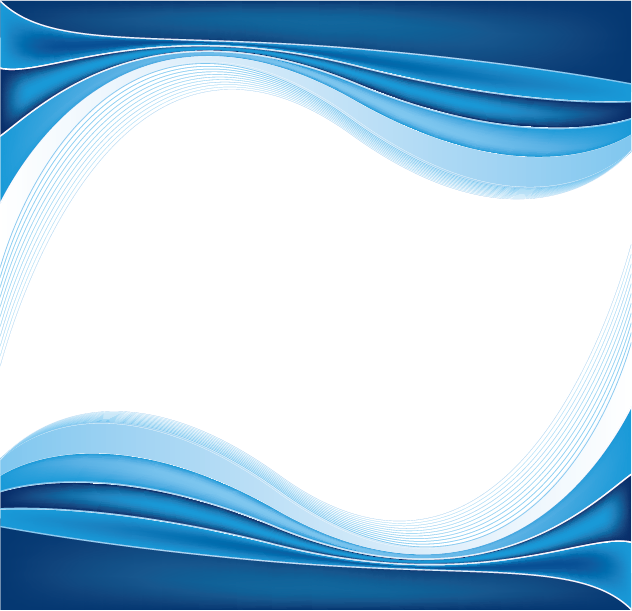 WELCOME
To English Class
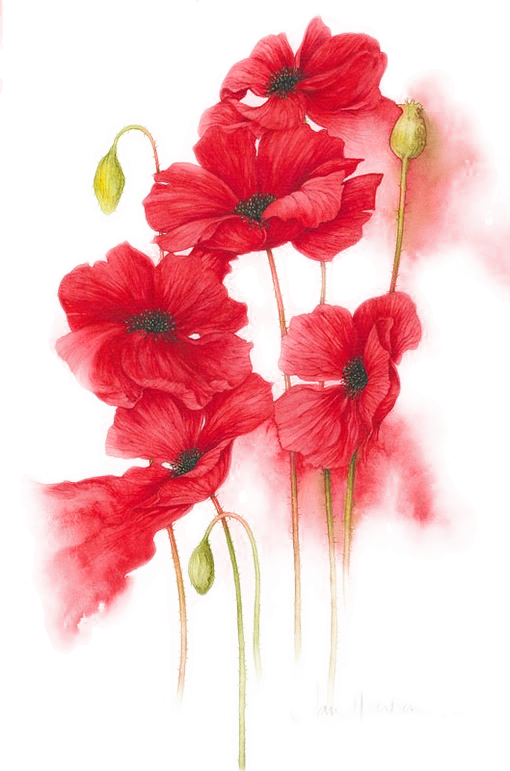 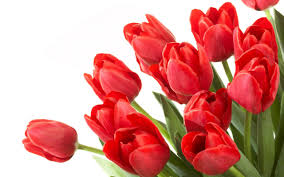 Identity
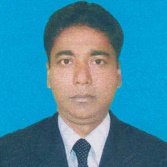 Md. Monirul Islam
Assistant Teacher (English)
01761714820
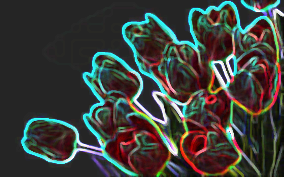 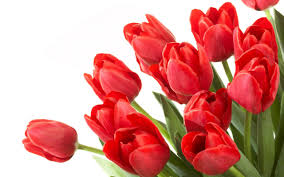 Azimnagor Computer Technical School & Commercial College. 
Subject – English 1st paper
Class –Nine
                                                                            Time – 45 mins
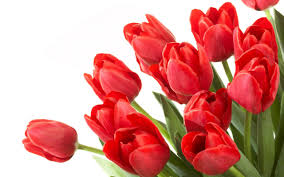 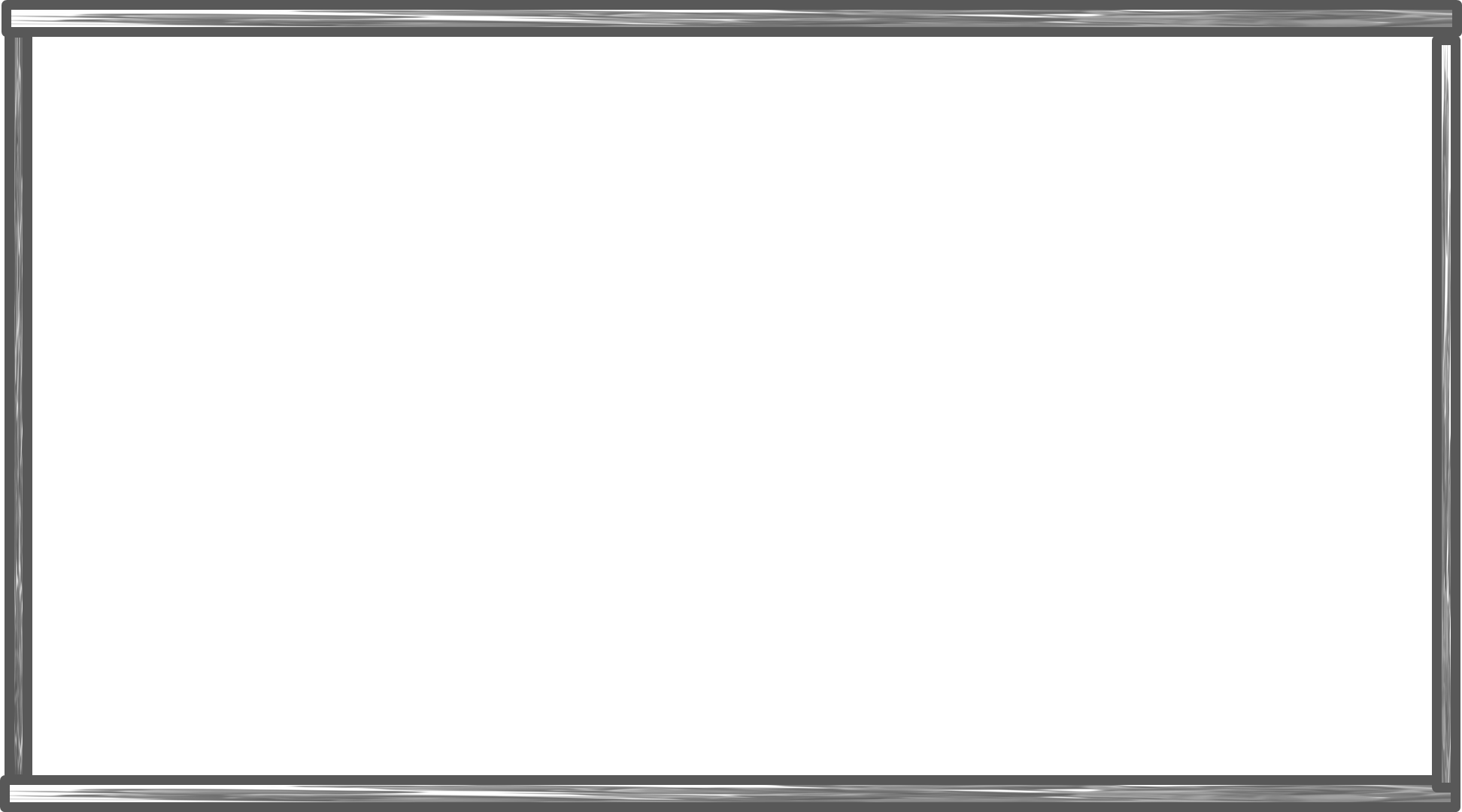 Knowledge
Theoretical, conceptual or procedural understanding required to perform certain asks.

Knowledge can be gained from a book, studing a certain degree or by researching online.

Having knowledge of how to do something does not necessarily mean that you can physically do it, even if you understand the steps and what should be done.
Look and guess about the pictures.
Skills
Difference between skills and knowledge, is that knowledge is theoretical while skills are practical proficiencies.

Skills are learned  behaviours  that can be improved overtime through training and working experience.
Attitudes
Attitudes are contagious. Make your’s worth catching.

Attitudes are not observable.
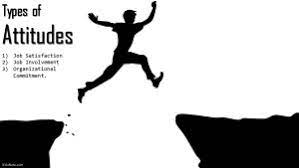 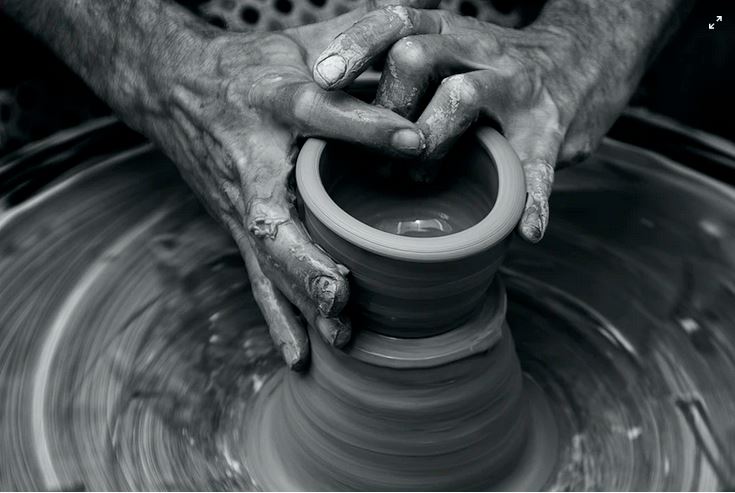 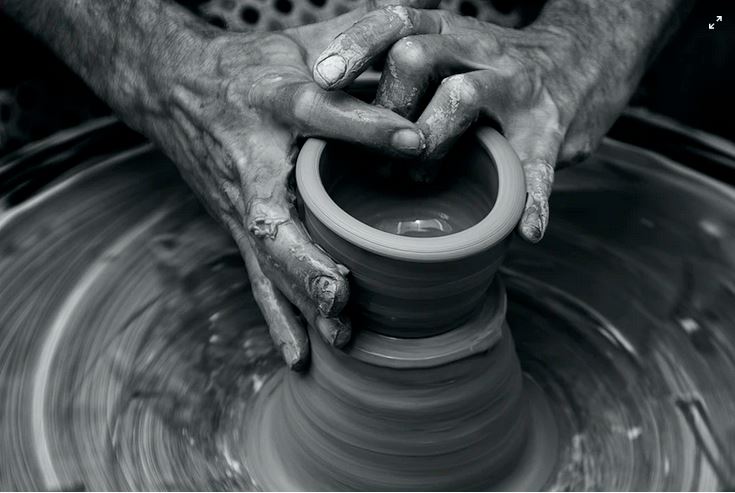 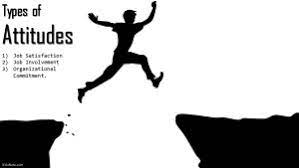 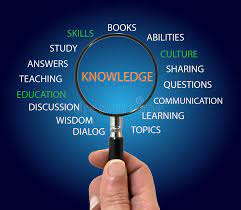 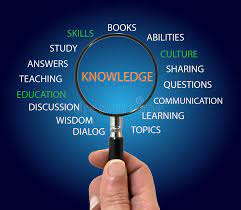 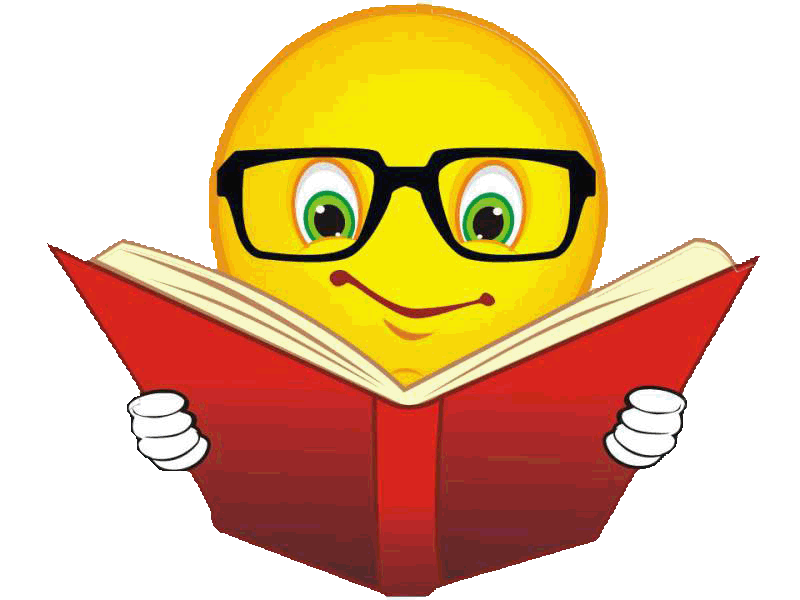 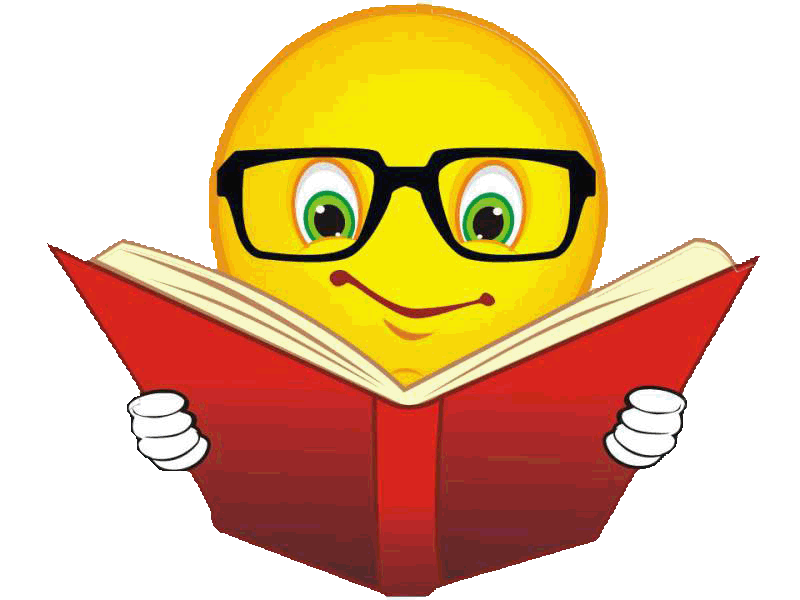 What can you see ?
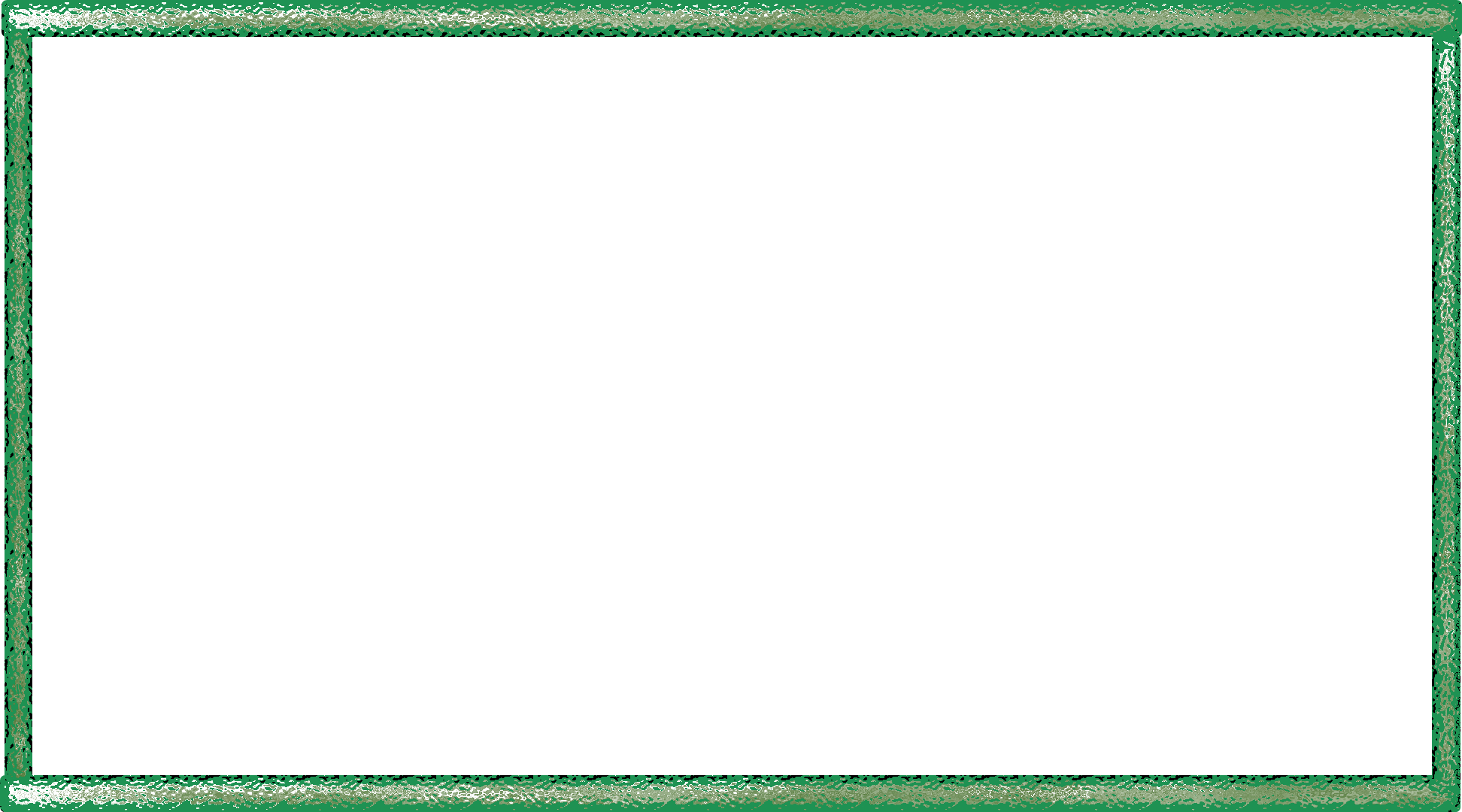 Dear students let’s enjoy a video clip.
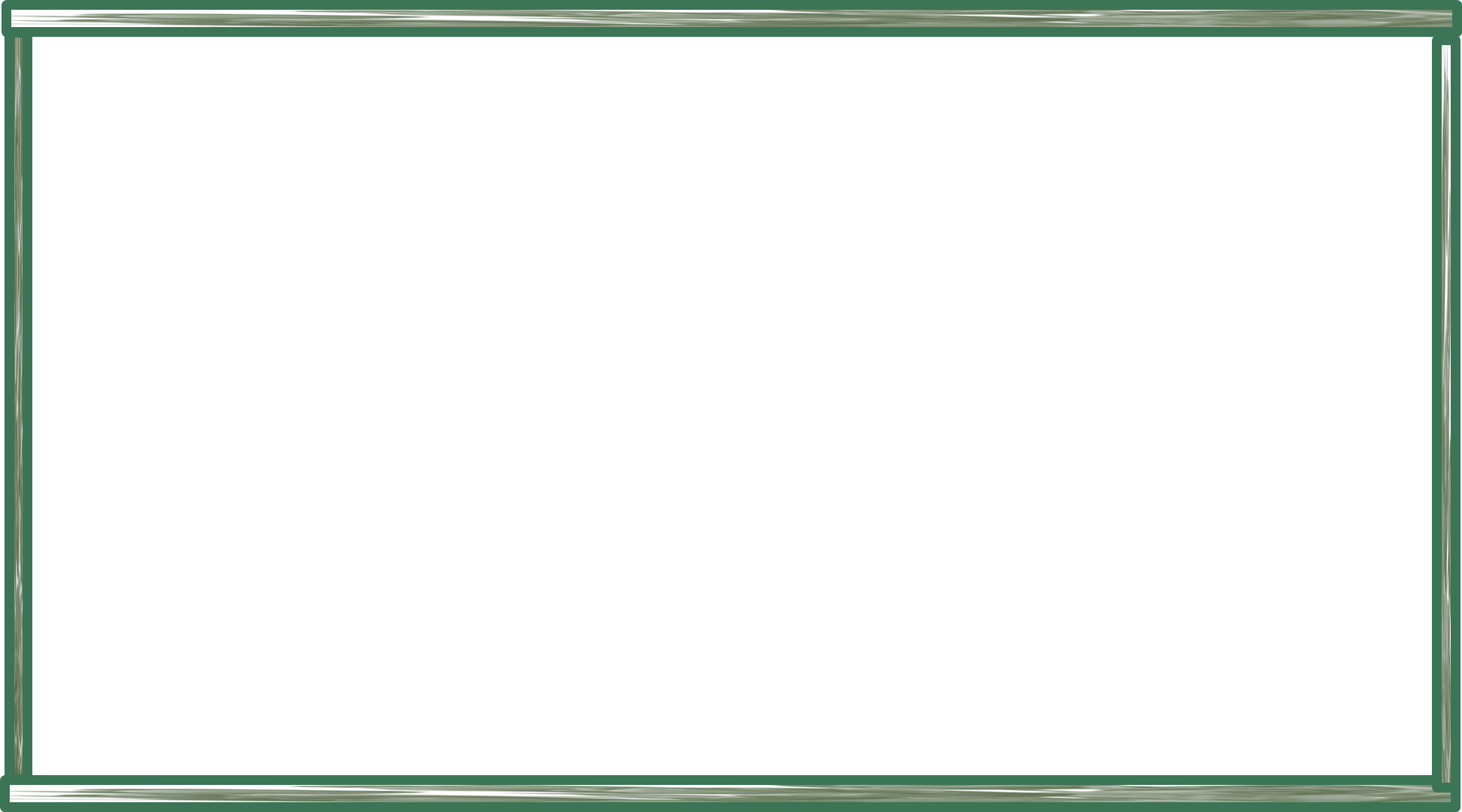 Our Today’s Lesson is-
Knowledge, skills and attitudes
Unit-1, Lesson- 2
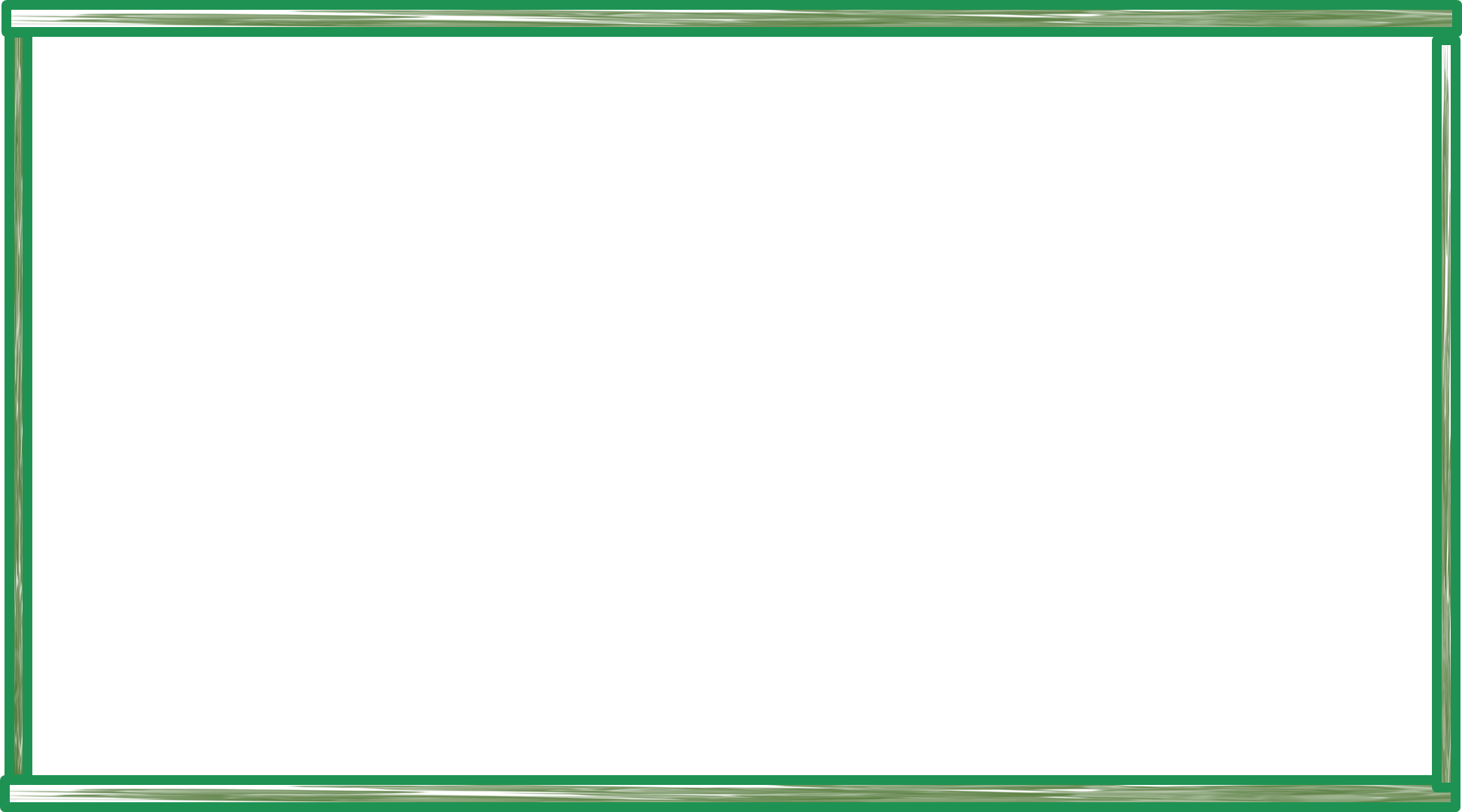 Learning outcomes.
After completing the lesson , we will be able to—

Infer the word meaning ;
read and understand text through silent reading
 ask and answer questions
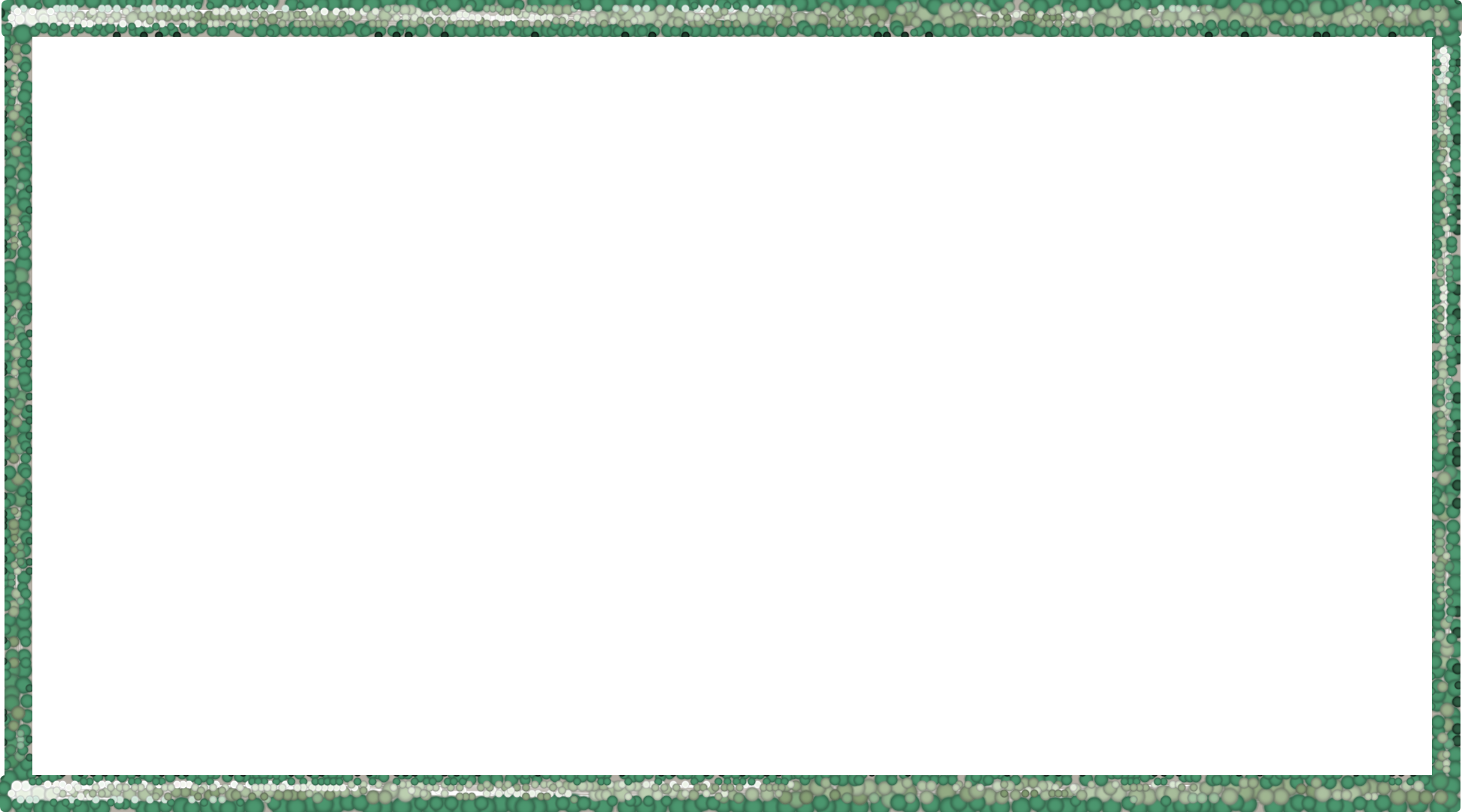 Vocabu
la
ry
Dear students lets discuss some important vocabulary of the lesson to know more about knowledge , skills and attitudes.
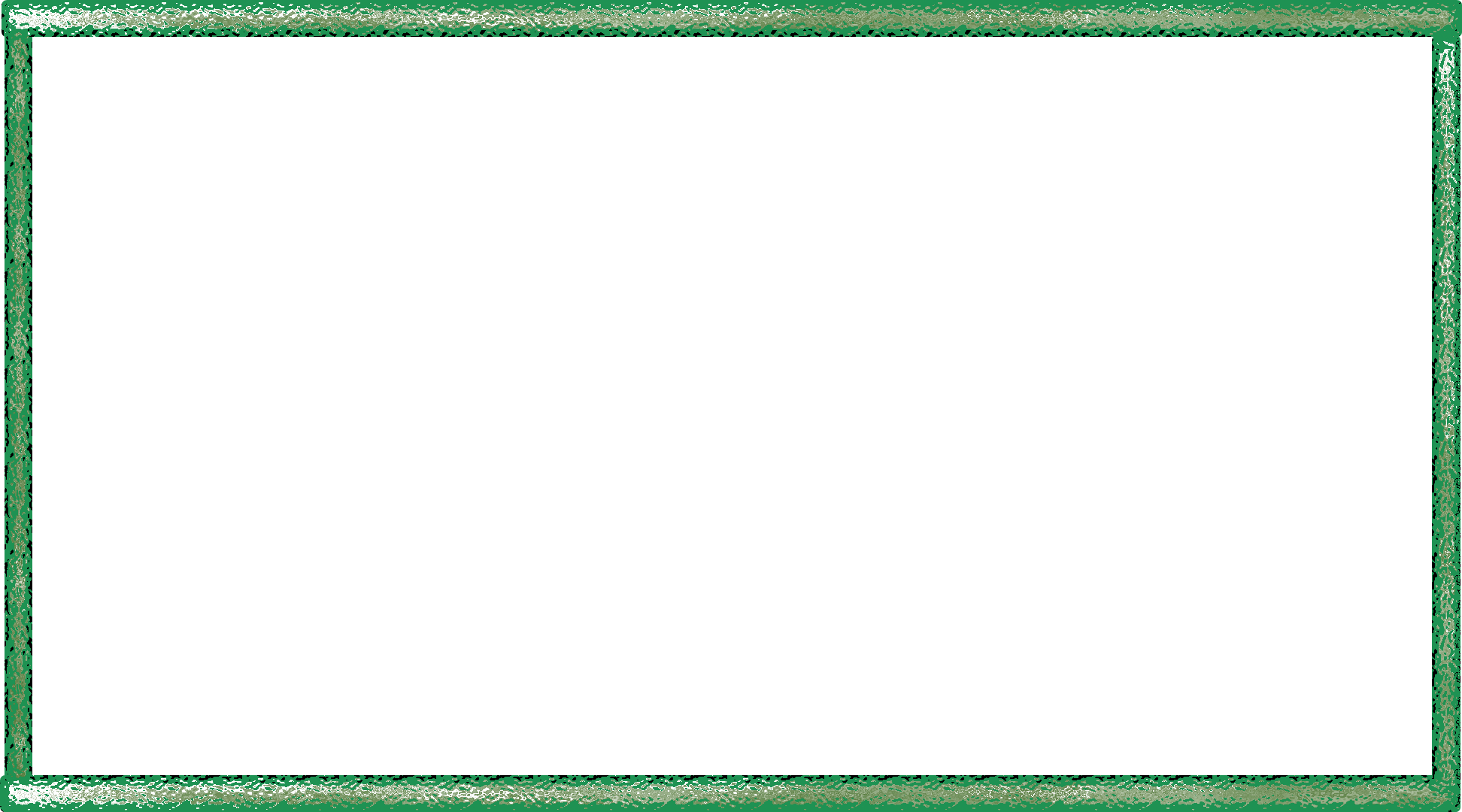 Word
Image
Meaning
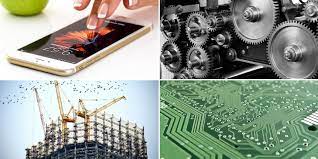 The practical use of scientific discoveries.
Technologyy
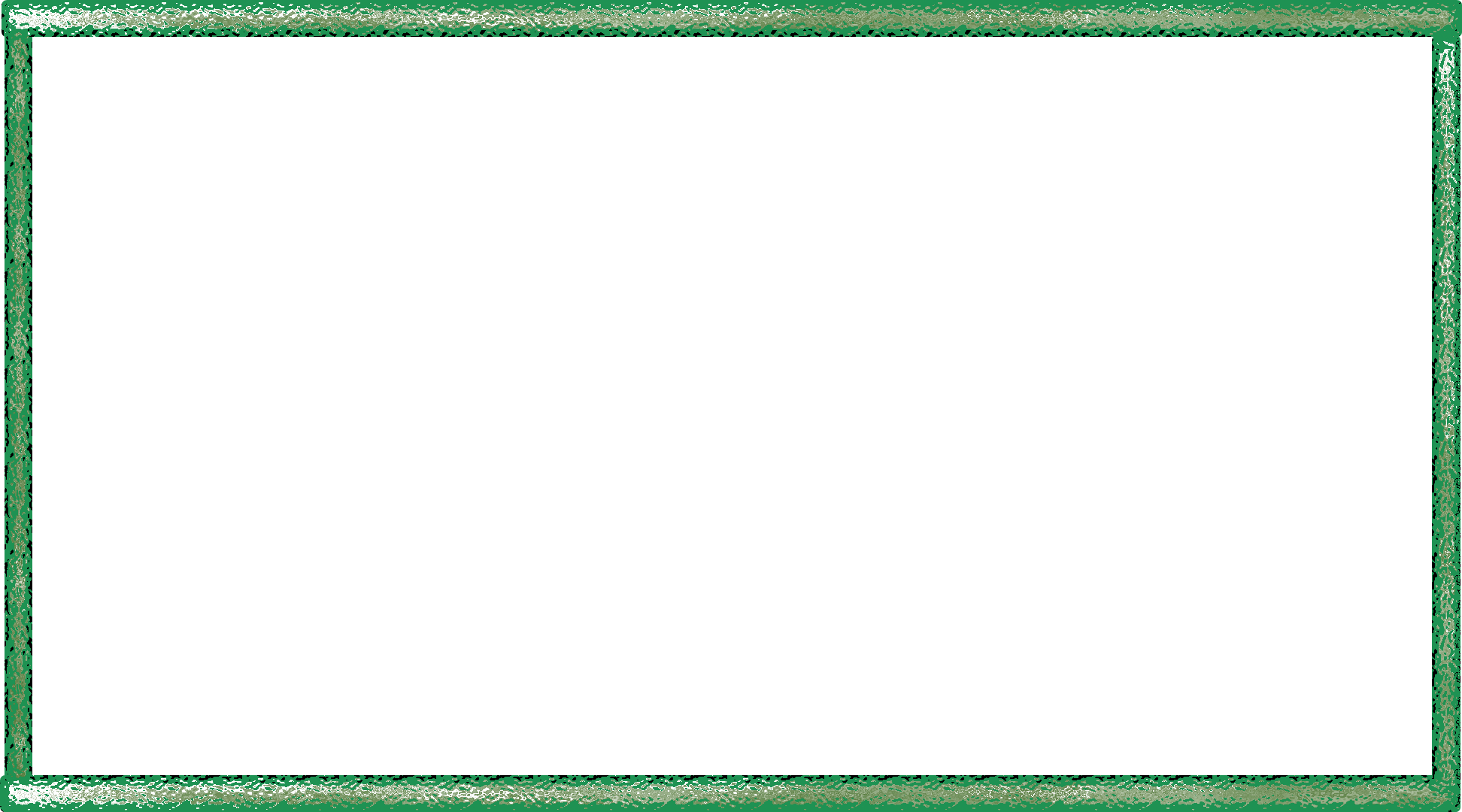 Word
Image
Meaning
The system of laws and basic principles to govern a country
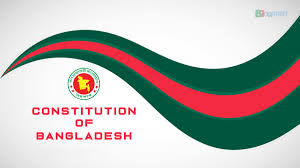 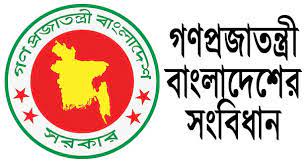 Constitutiony
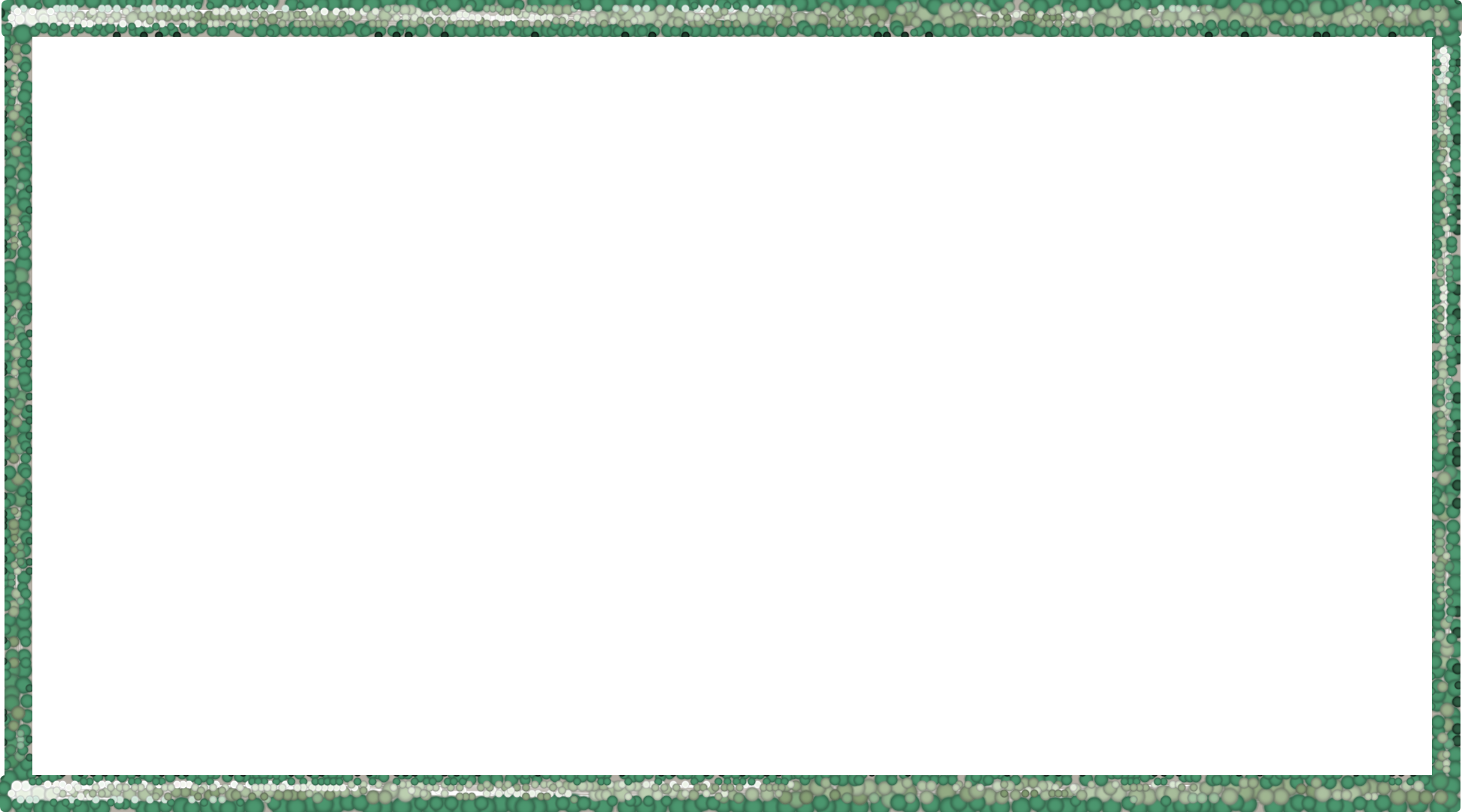 Word
Image
Meaning
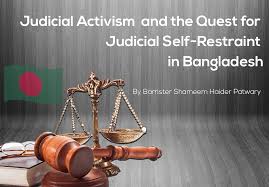 Relating to the administration of justic
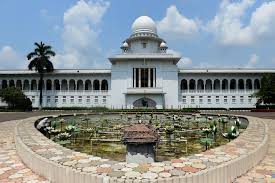 judicial
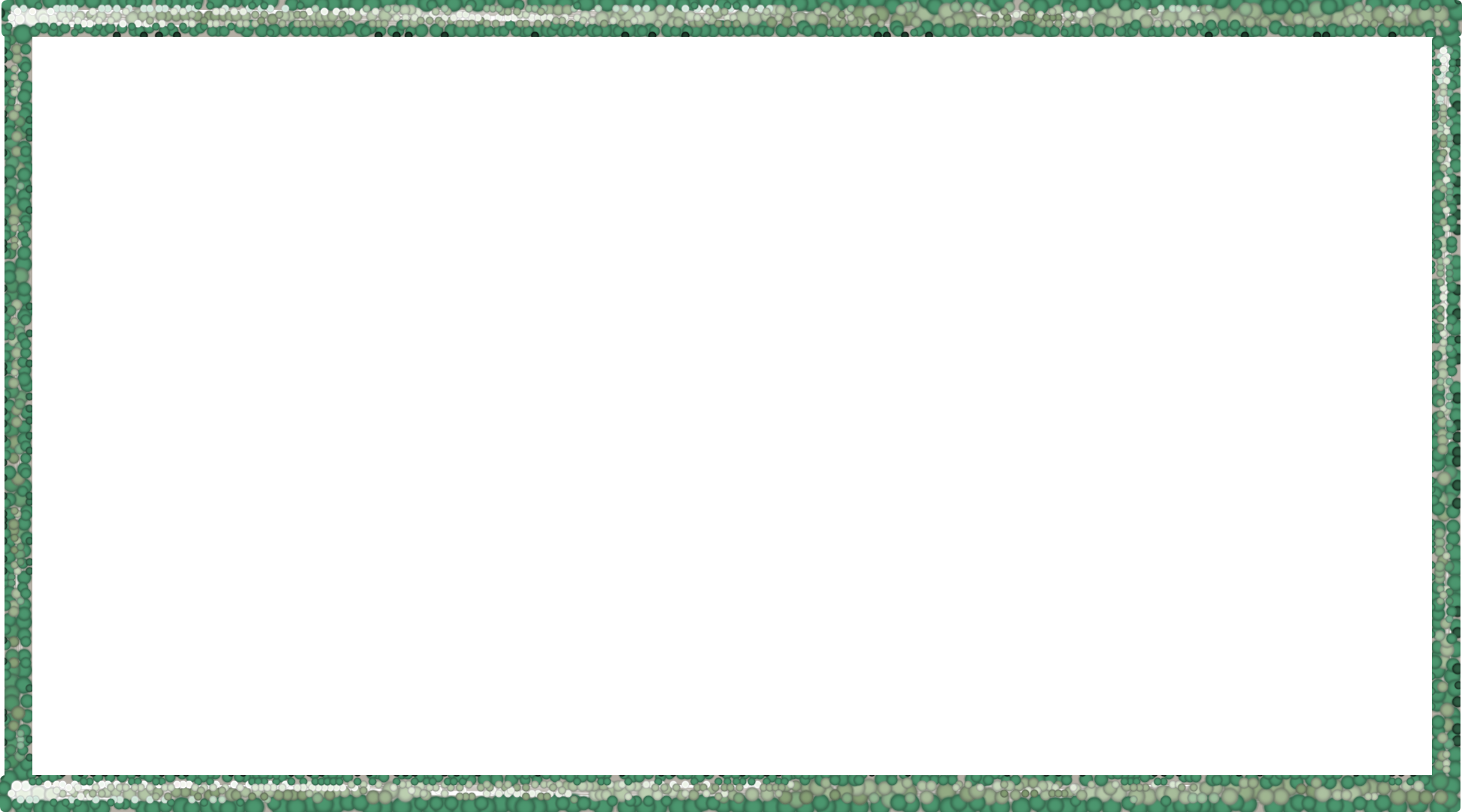 Word
Image
Meaning
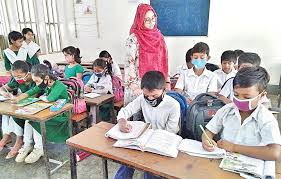 To observe and check the progress of someone or something
Monitor
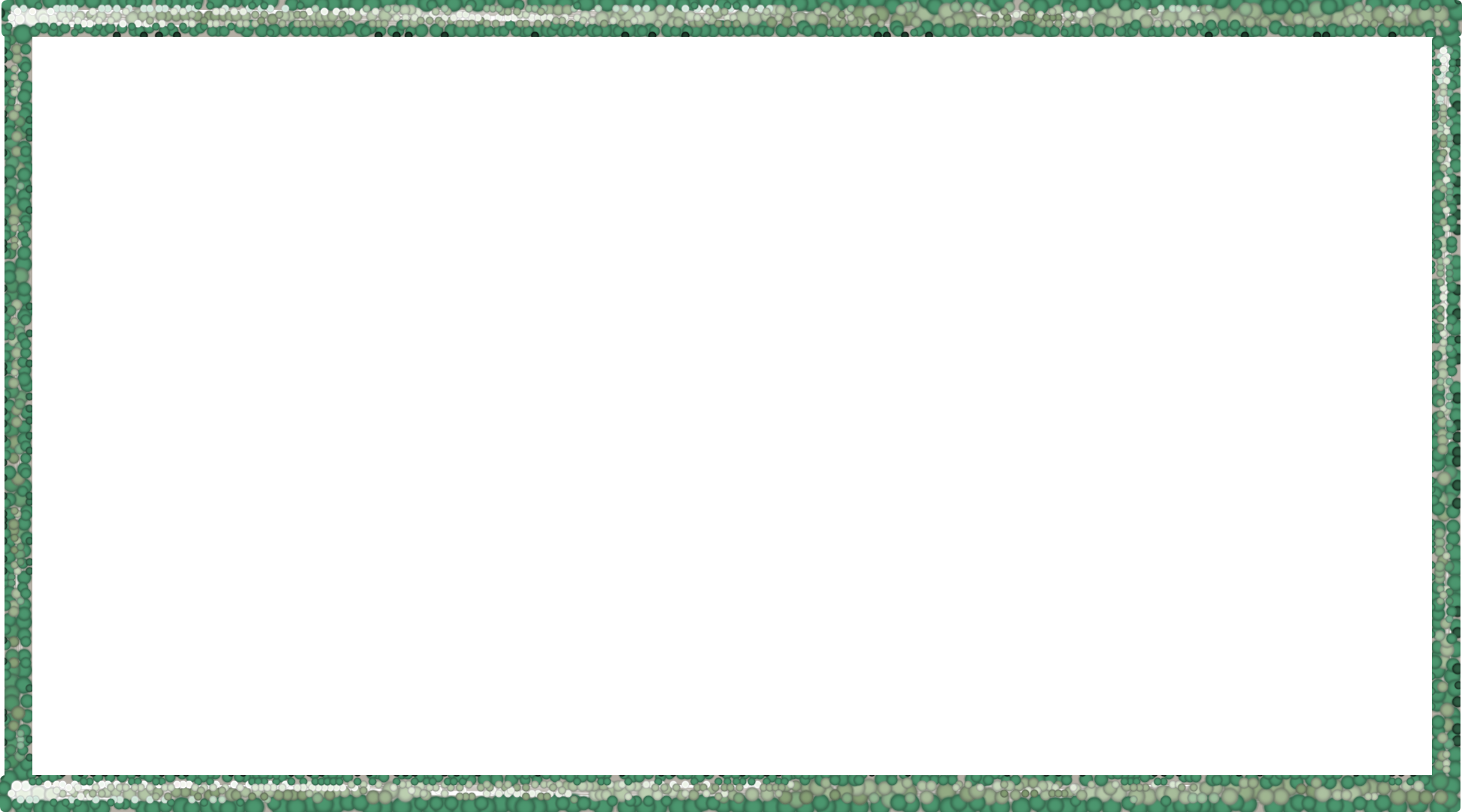 Word
Image
Meaning
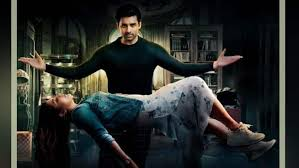 The ability to do something well
Skills
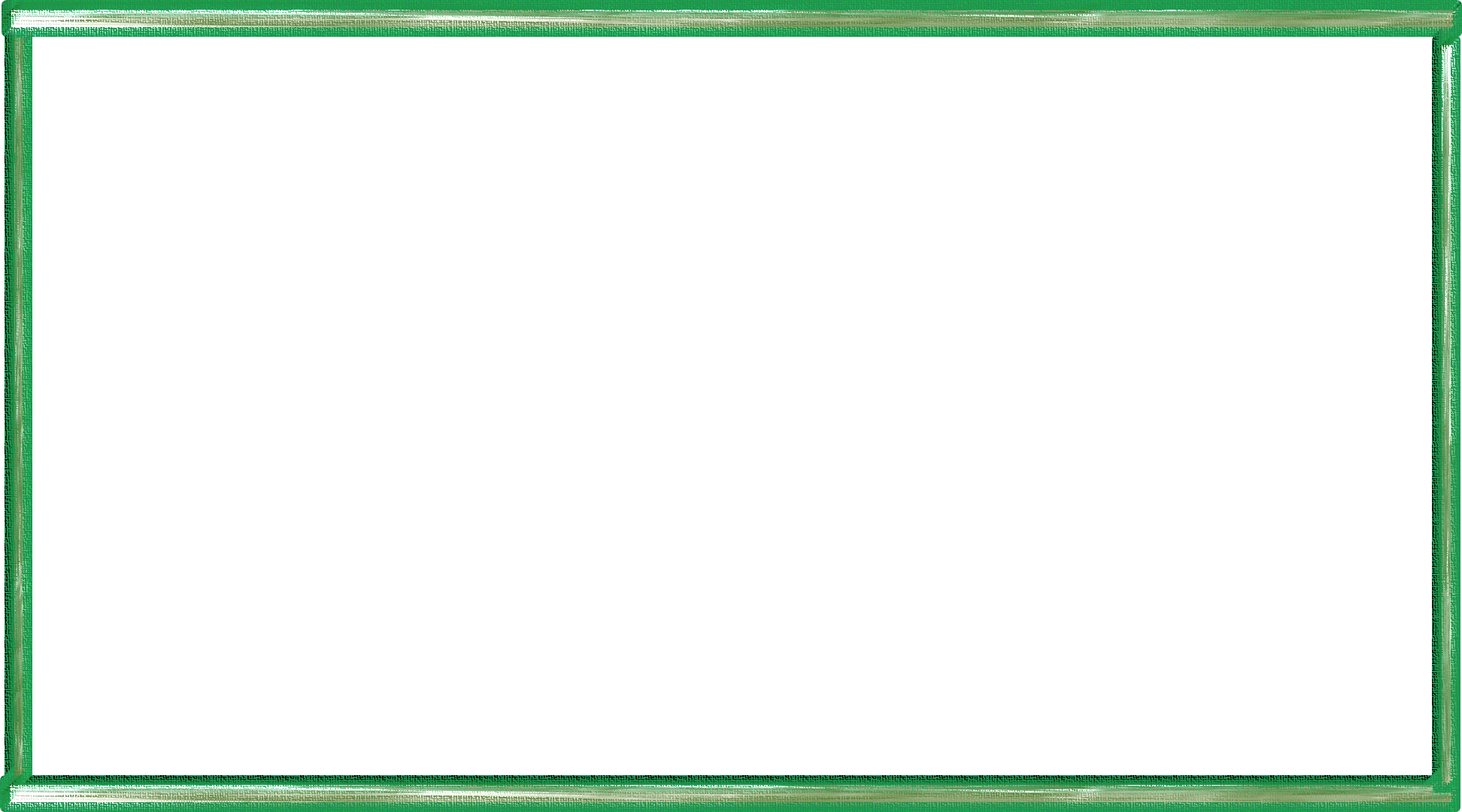 To be a good citizen , you have to prepare yourself to do good work in society.
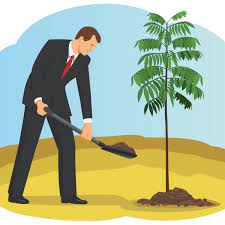 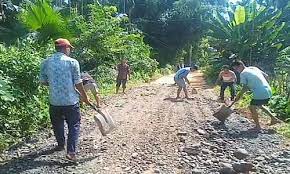 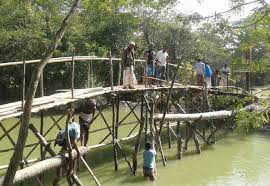 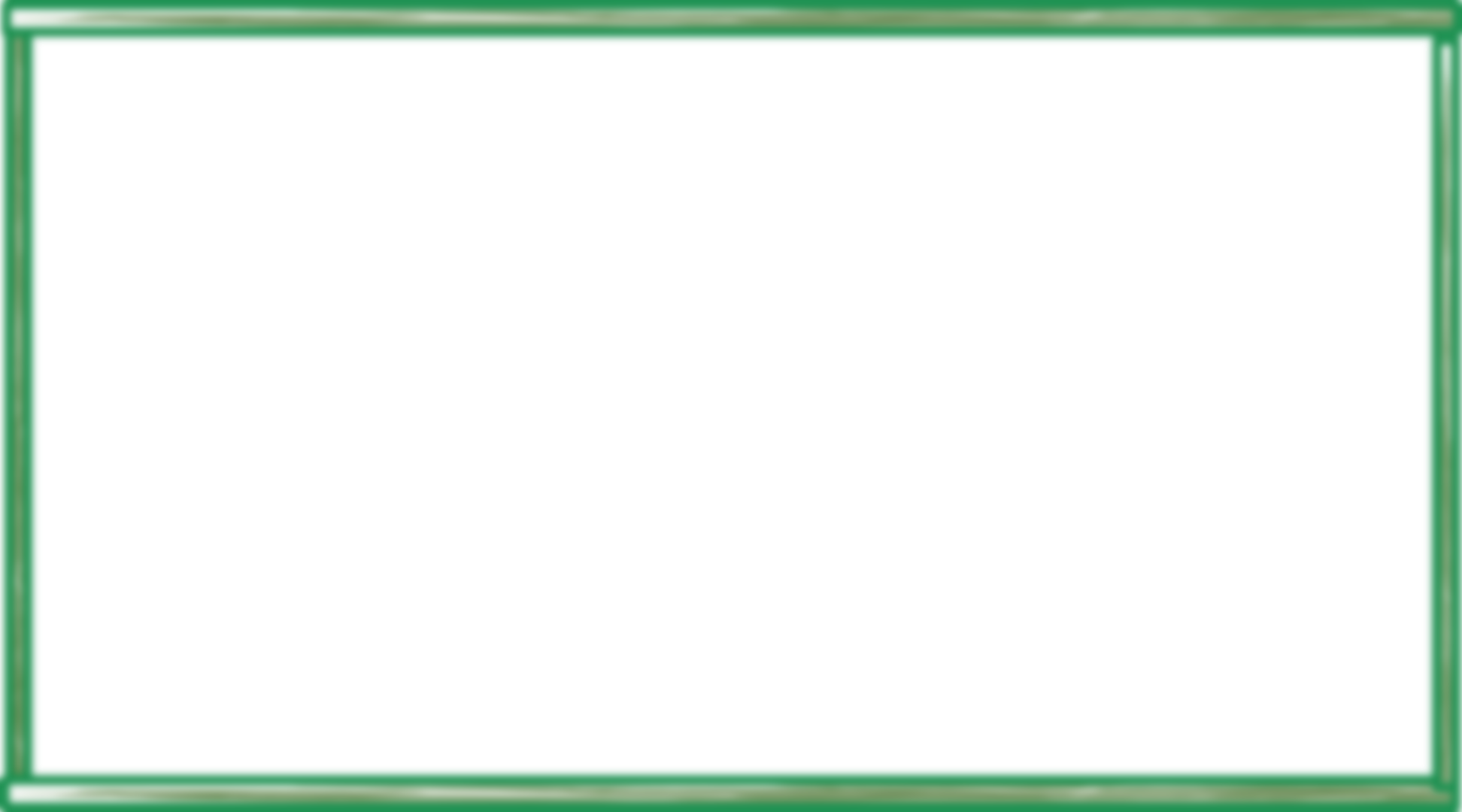 What kind of knowledge is essential to prepare yourself?
The knowledge of-
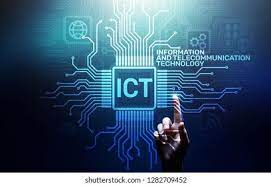 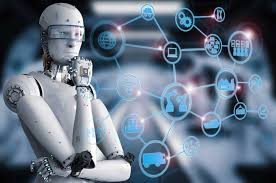 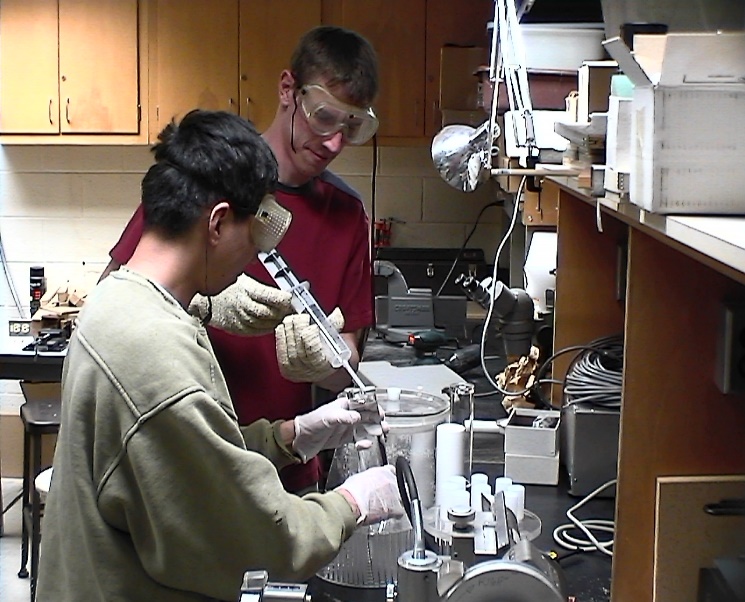 modern science, technology including ICT .
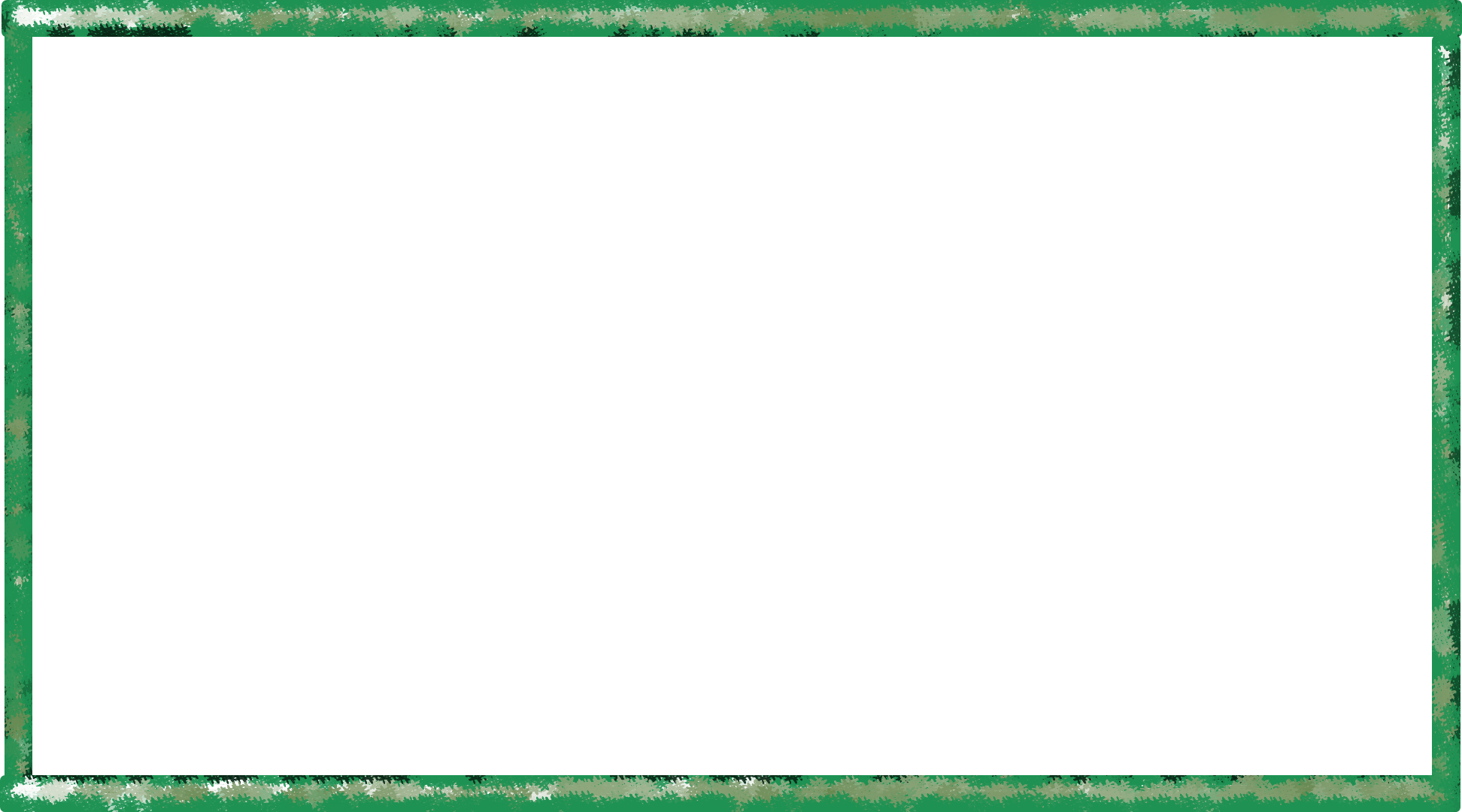 The other areas you, as a good citizen, you should have knowledge of---
Bangladesh
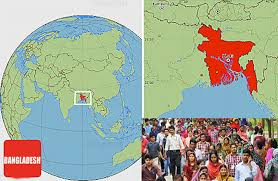 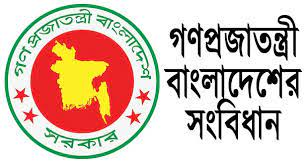 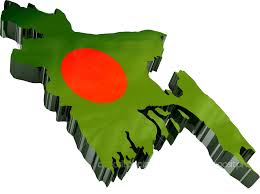 Geography and people,
Its constitution,
our country,
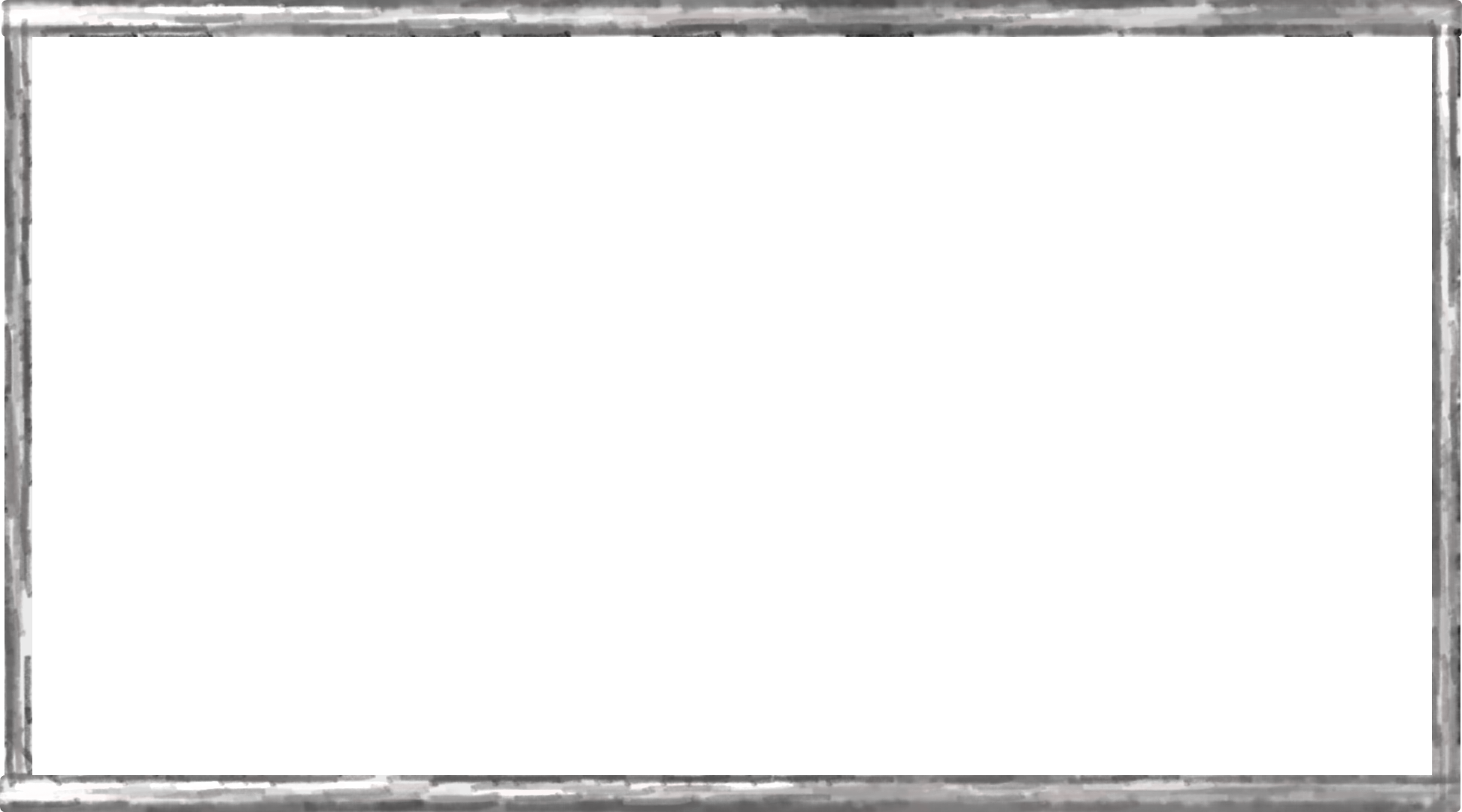 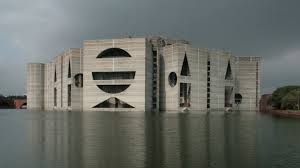 our state
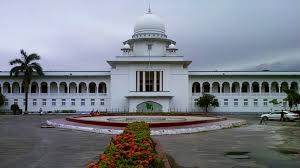 our legislative power
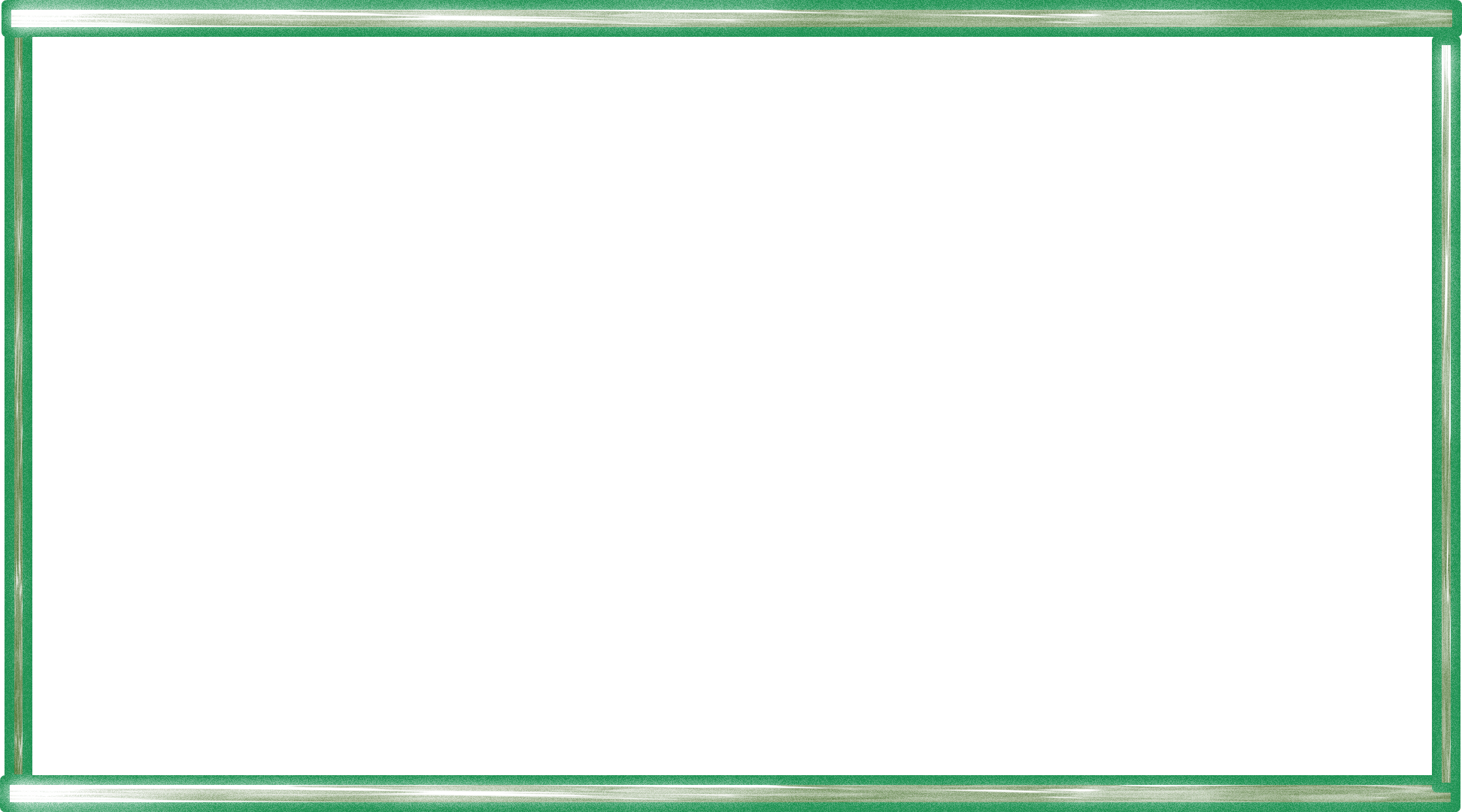 our judicial system.
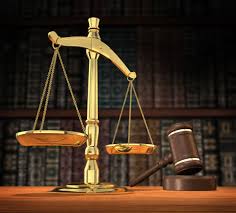 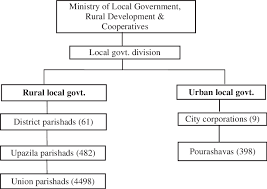 Functions of our government
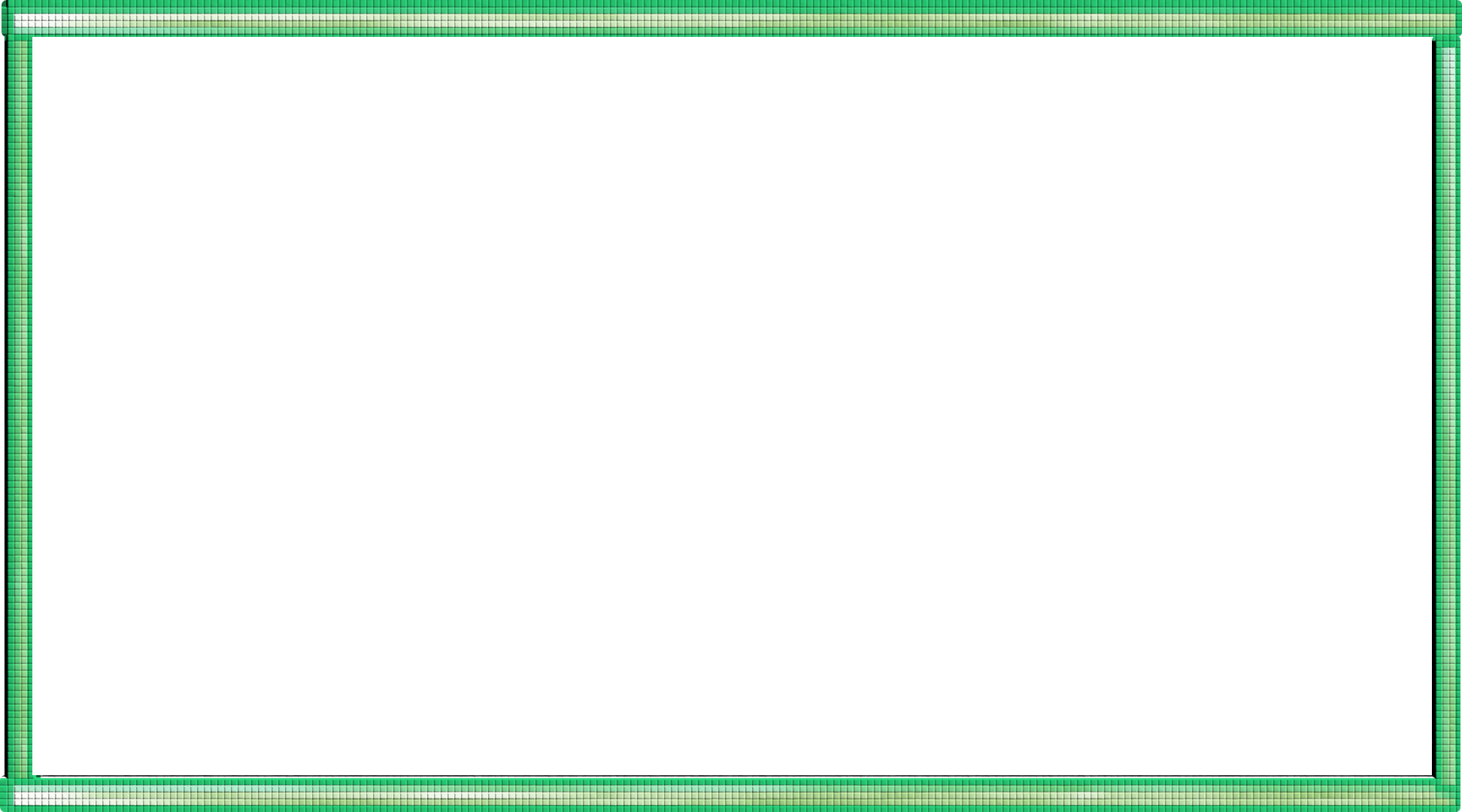 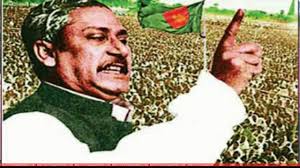 our History.
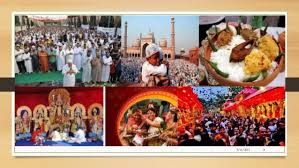 our culture
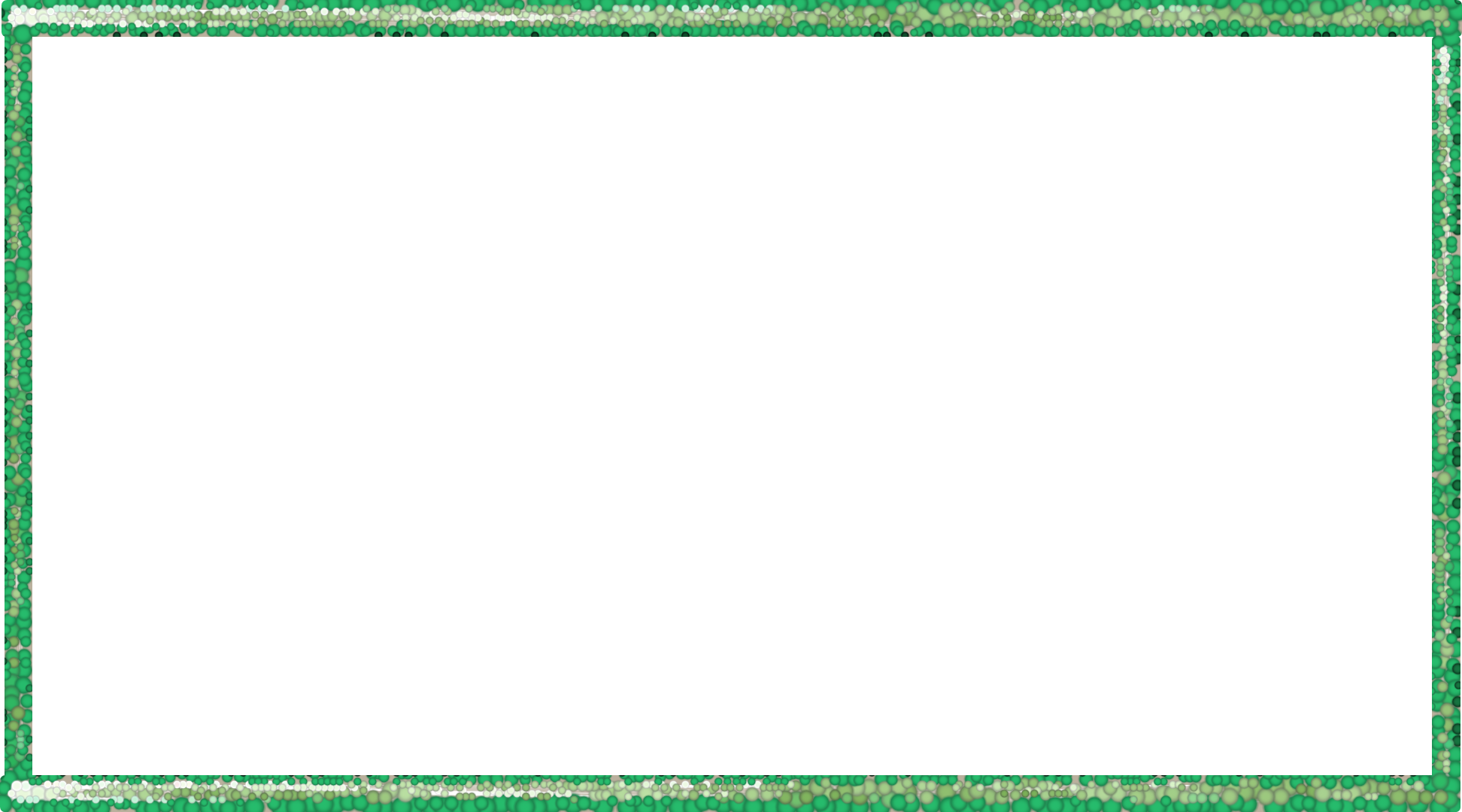 our literature.
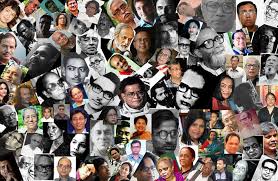 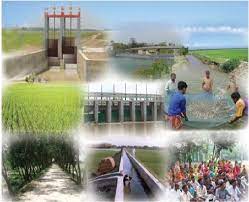 our socio-economic activities.
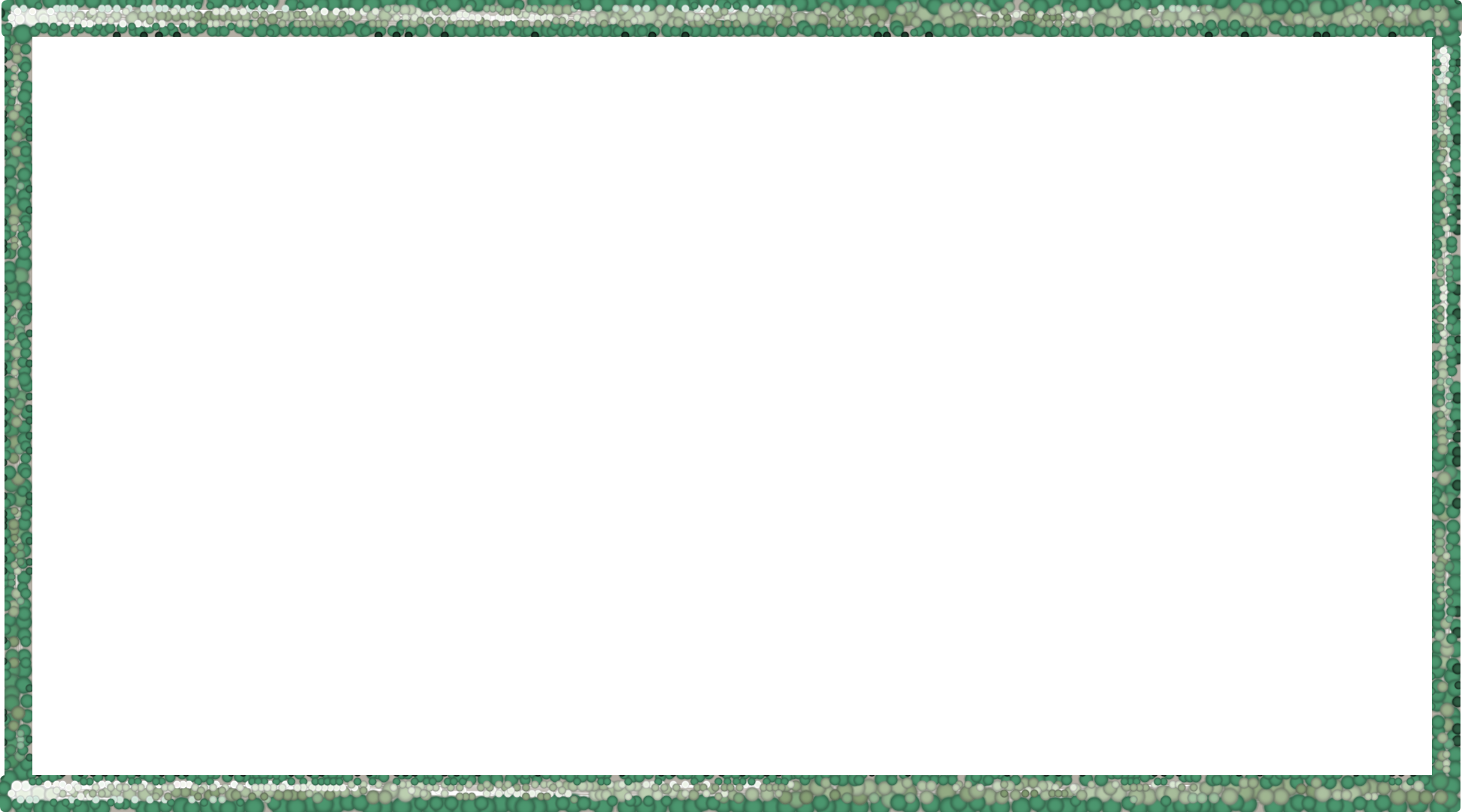 Dear students, read the text silently.
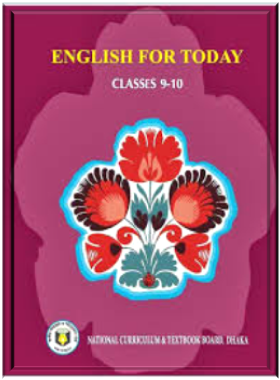 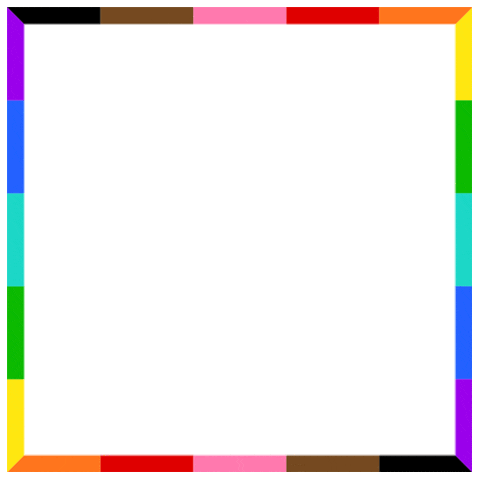 Knowledge , skills and attitudes
If you don’t understand anything, let me know.
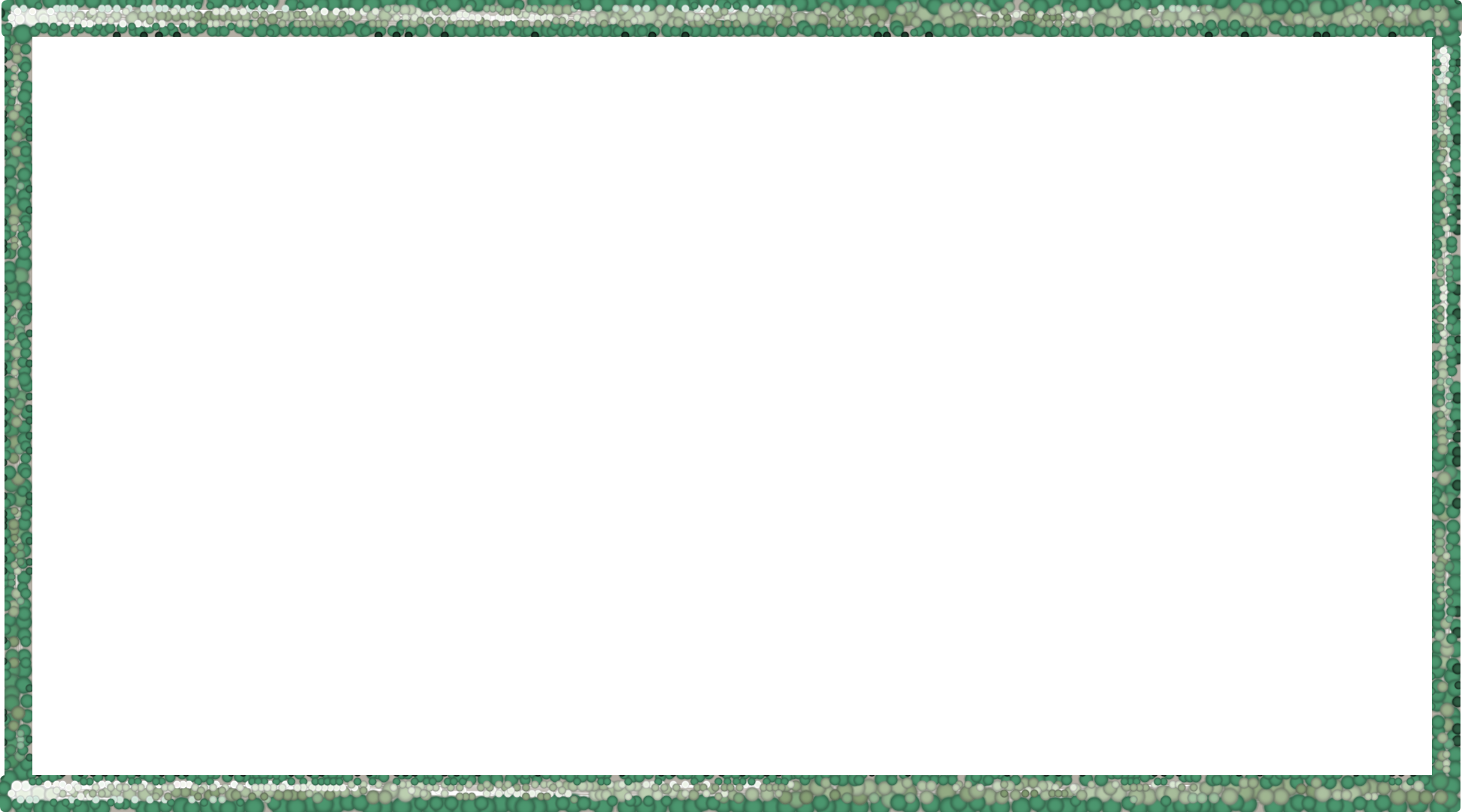 You need skills to do things. Knowledge is not        
      enough.  You must be able to apply  your   
             knowledge to do things practically.
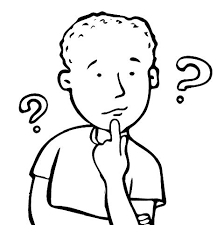 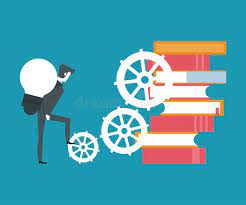 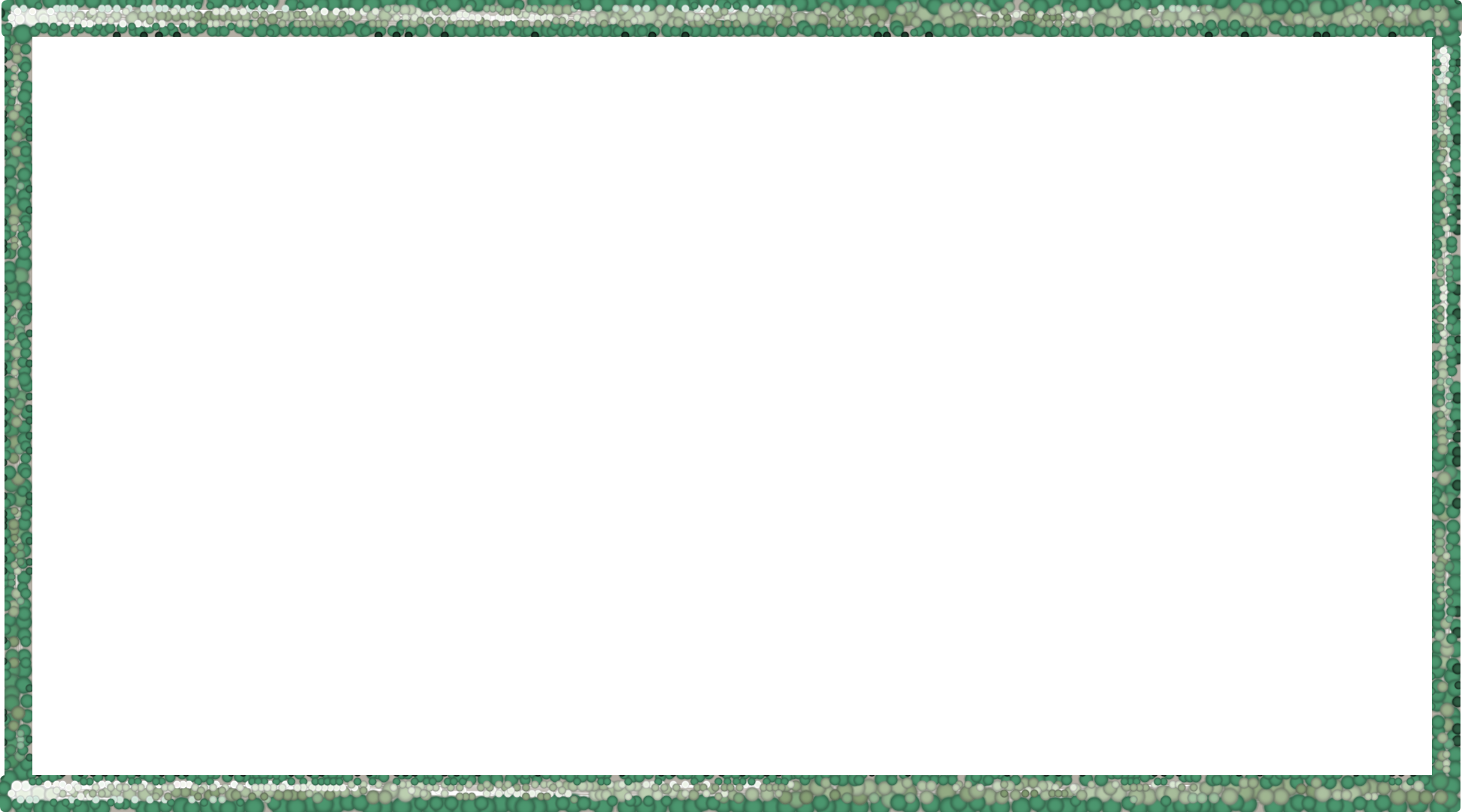 Pair work.
Answer the following questions  in pair ?
What is group work ?
 What does one need  to do good work ?
Where are the behavioural  changes, caused by group work, reflected in a student ?
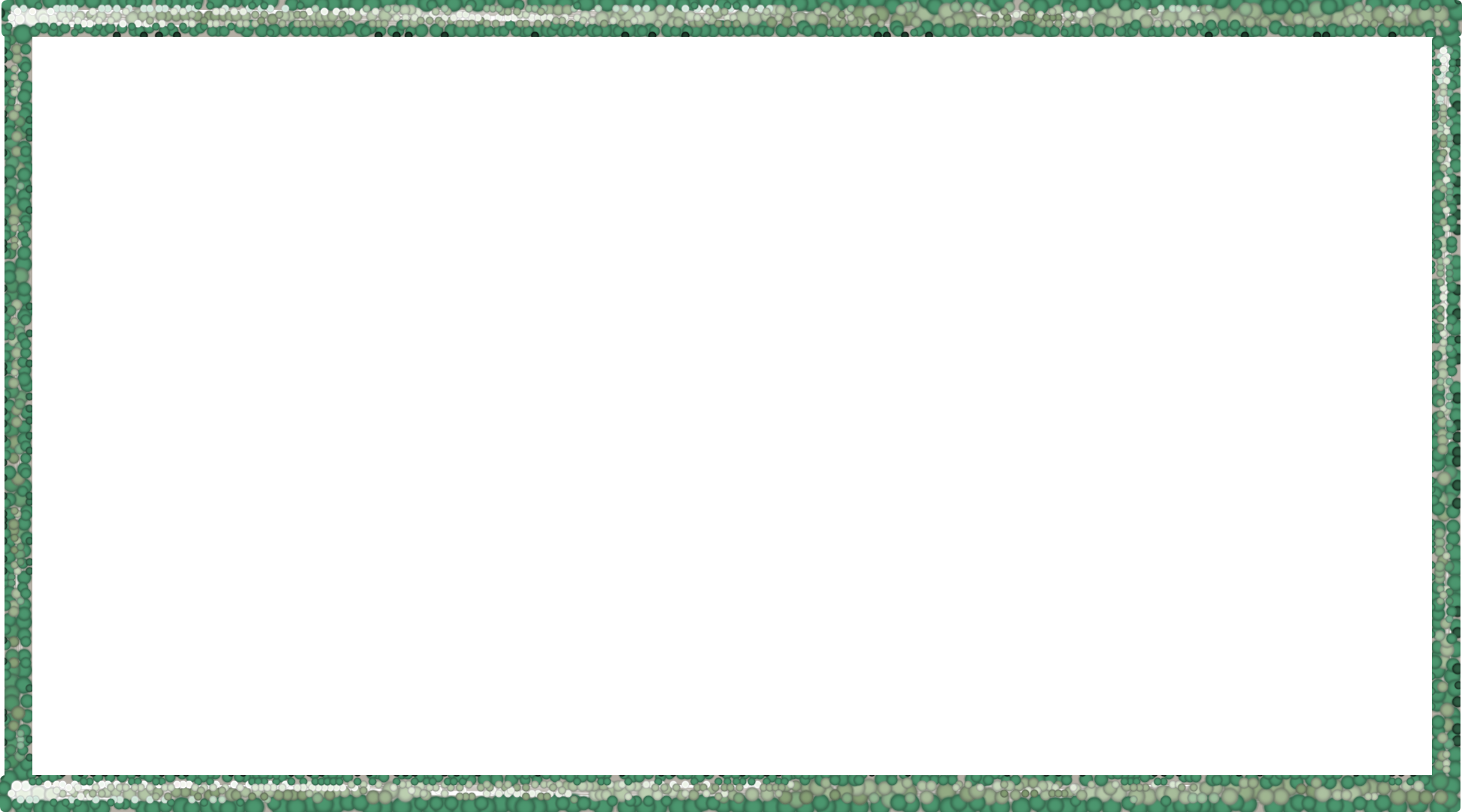 Group work.
Discuss in group, What else do you need in addition to food, shelter and company, to become a good citizen ?
Knowledge about -
Our country, its constitution, geography and people.  
our state, its executive and legislative powers. 
Our judicial system, our government and its structures and functions
Our history, culture, traditions, literature, moral values and religions.
Our socio-economic activities and educational system.
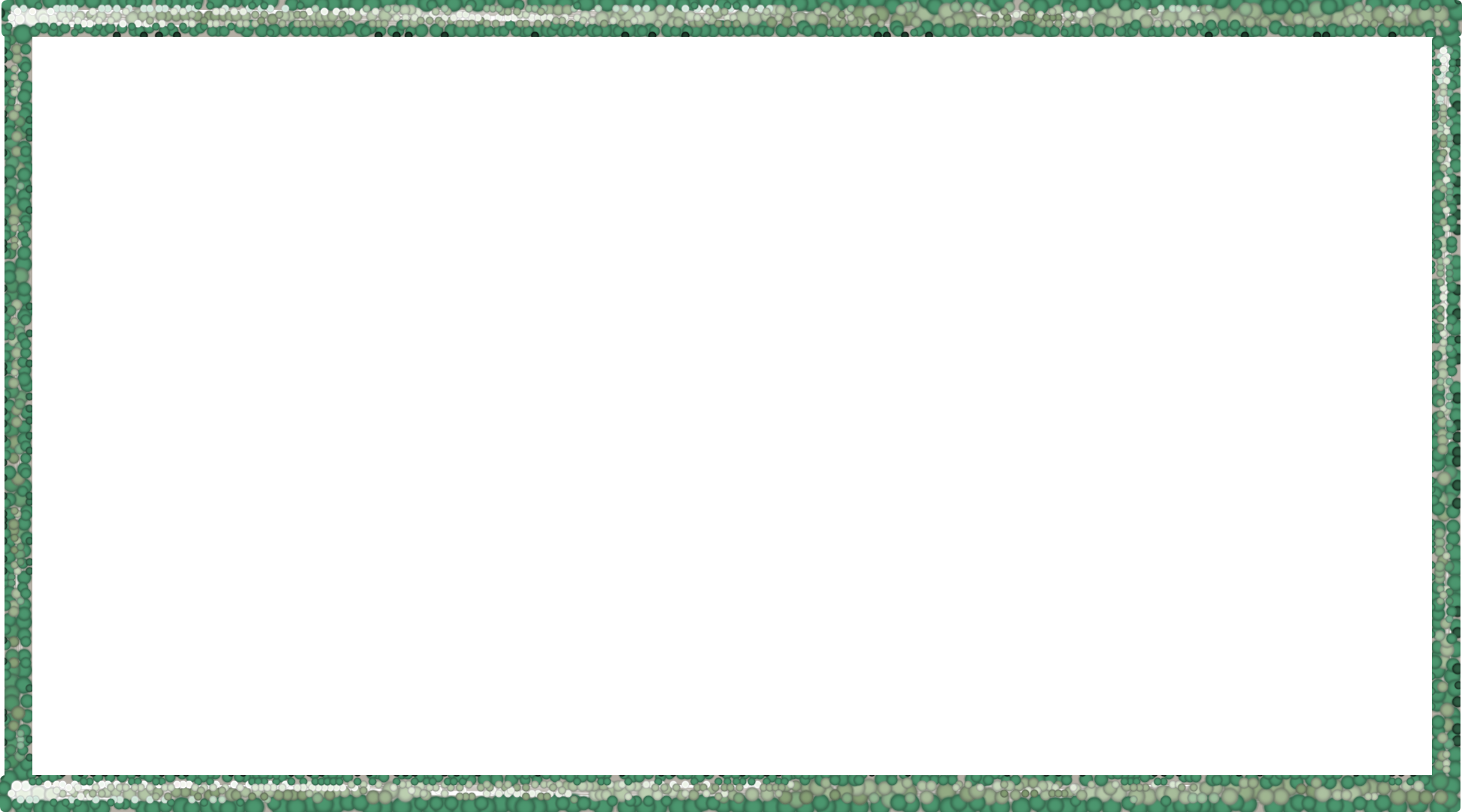 Evaluation.
Choose the best answer from the alternative.

1 . To be a good citizen  we need to acquire----
 a.   Knowledge  b .   Money    c. culture      d.  Politics 

2. You need ------------     to do things  .
 a.    ICT knowledge     b.    Science knowledge      c.    skills    d.  Good company.

3. Today’s society is ------ society .
 a.    technology based     b.   Agriculture based      c.   knowledge based     d.    Judicial based.  

4. Group will remove your ------
  a.   Shyness    b.    helping attitudes    c.   fellow feeling     d.    behavioural changes  

5. Though regular group work --- changes take place in a students behaviour .
   a.    pragmatic    b.    automatic    c.    noticeable      d.  france
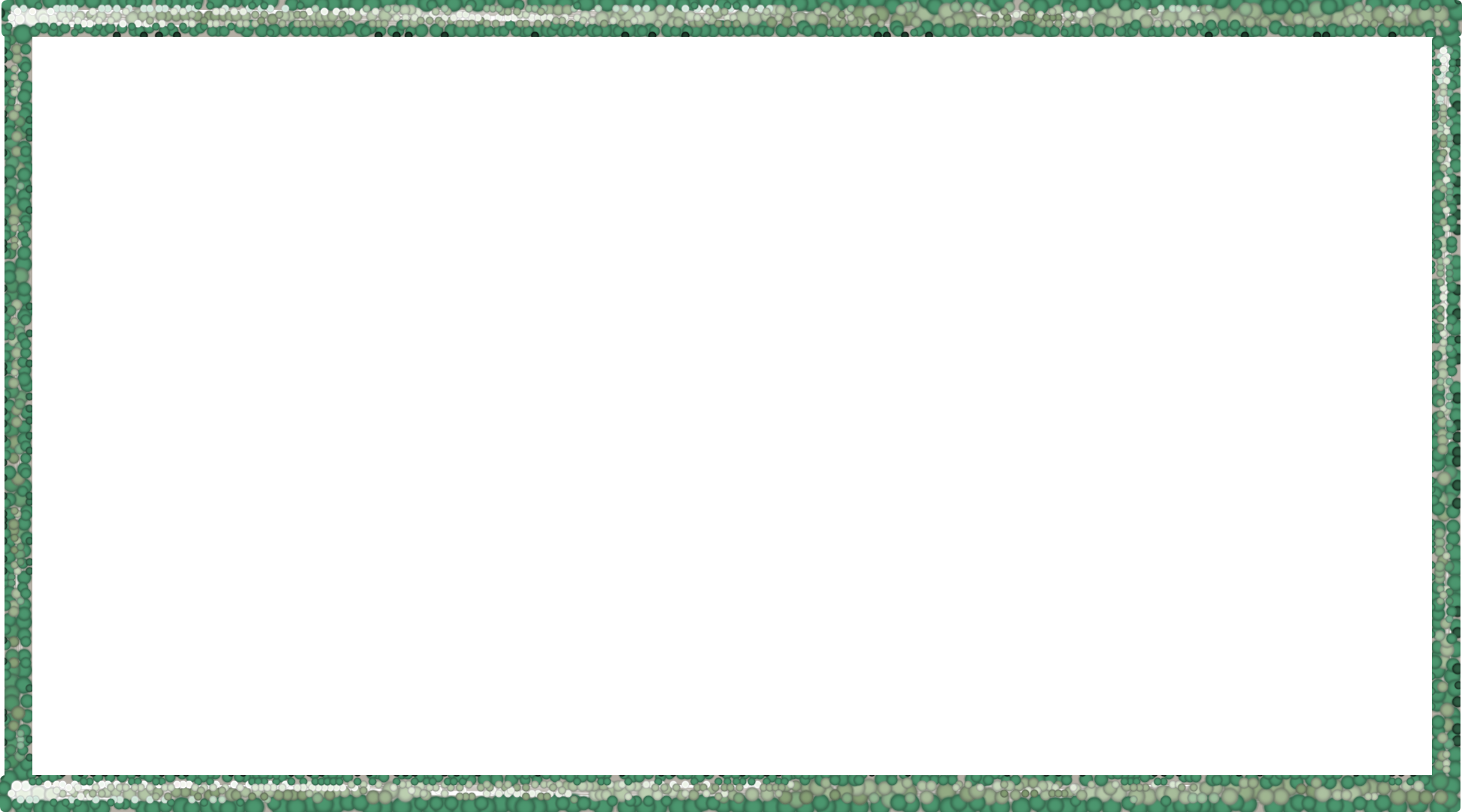 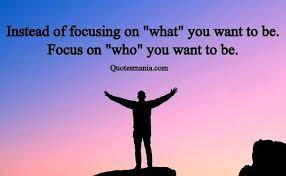 Finally
Knowing and doing things  will bring about a change  in your behaviour towards others.  This behavioural change will show your  attitudes towards others, that is , it will show  how you think and feel about a person or things.
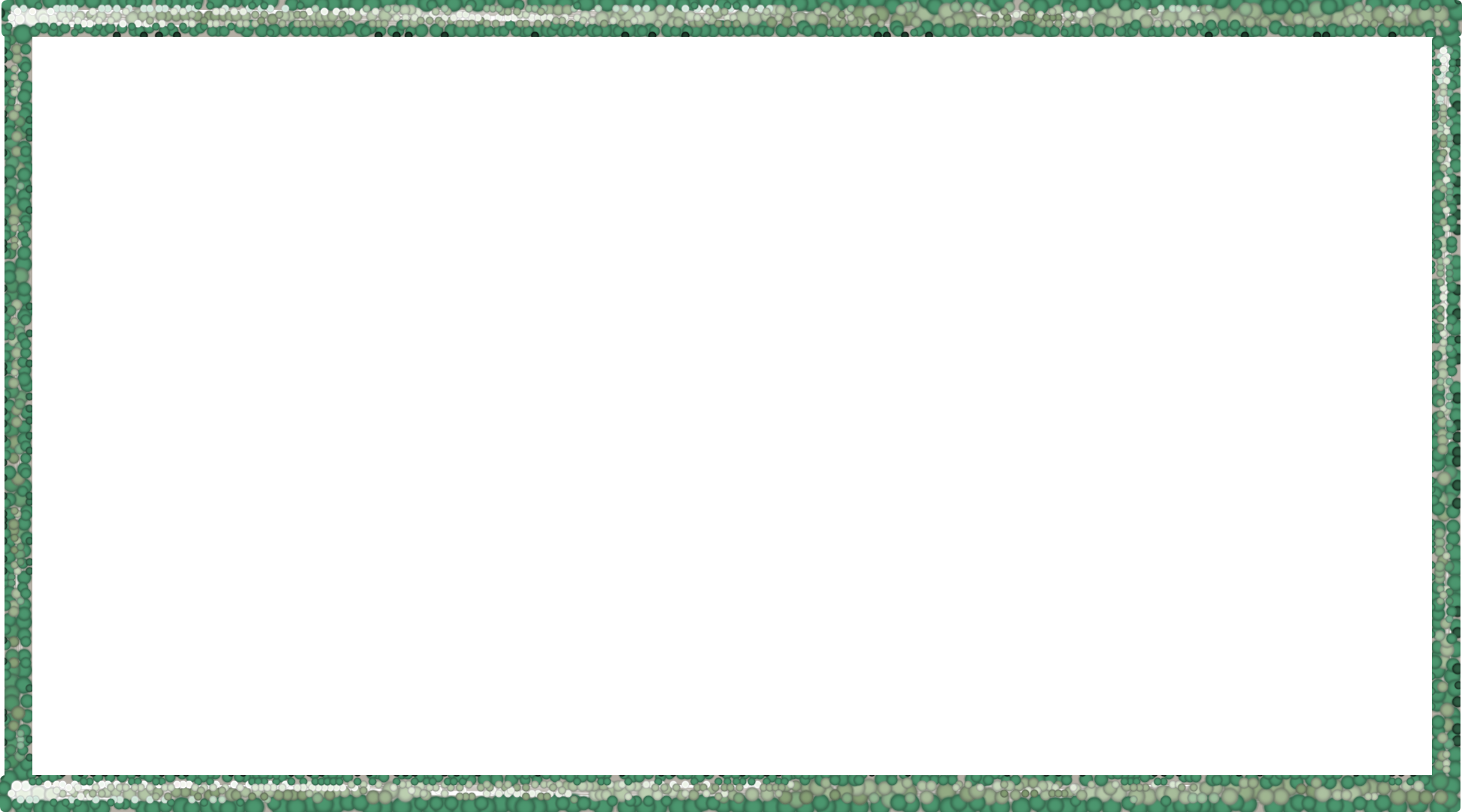 Home work.
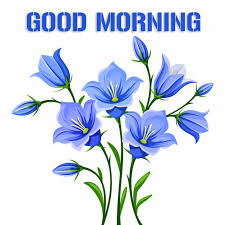 Write a short composition about “ A Good Citizen”.
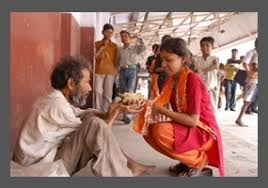 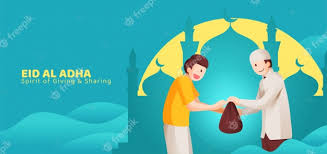 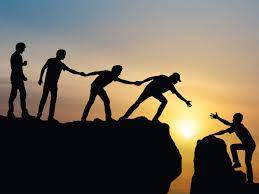 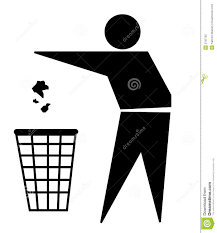 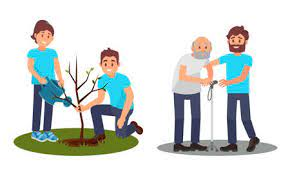 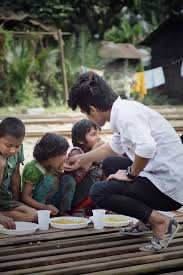 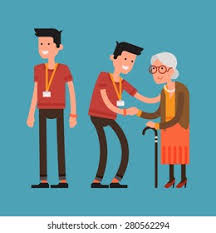 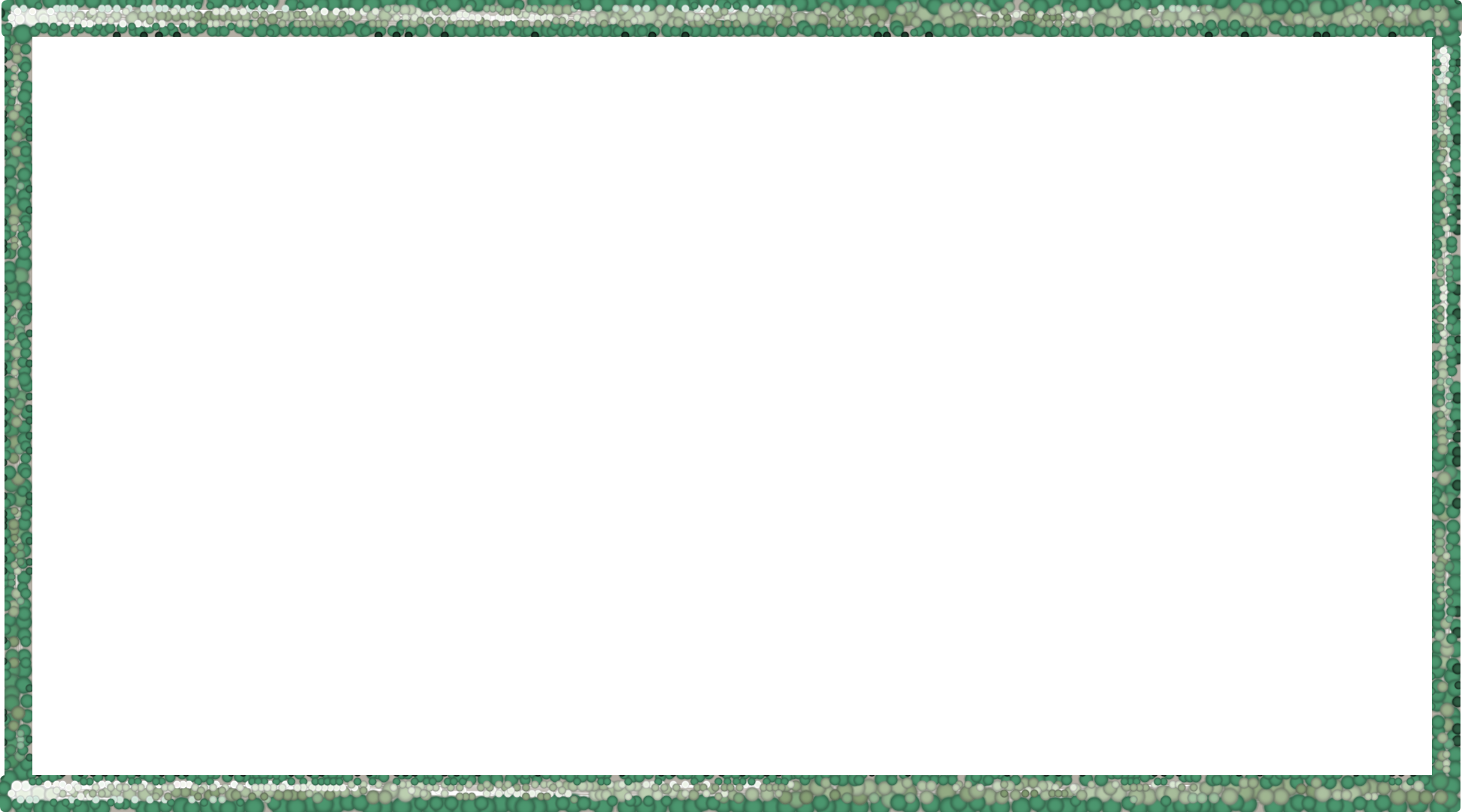 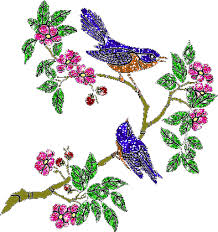 Thank you very much .
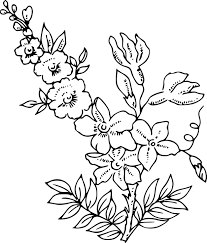